Министерство образования РМ
ПОРТФОЛИО
Волгапкиной Татьяны Михайловны,  
воспитателя МАДОУ «Детский сад №42»
г. о. Саранск
Дата рождения:21.03.1991 г.
Окончила: РГАУ-МСХА им. К.А. Тимирязева
Факультет: технологический
Квалификация: бакалавр техники и технологий
Диплом: РА №44496
Дата выдачи: 27.06.2012г.
Профессиональная переподготовка: 
Окончила: ЧОУ ДПО
Квалификация: воспитатель детей дошкольного возраста
Диплом: 342404743329
Дата выдачи: 21.11.2016 г.
Наличие квалификационной категории: первая квалификационная категория
Стаж педагогической работы 
(по специальности): 6 лет 
В данном учреждении: 2 года
Общий трудовой стаж: 6 лет
Дата последней аттестации:19.12.2018
Занимаемая должность: воспитатель
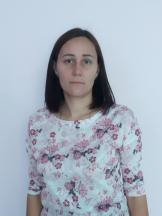 Представление инновационного педагогического 
опыта
«Использование приемов мнемотехники для развития связной
 речи детей дошкольного возраста»
https://ds42sar.schoolrm.ru/sveden/employees/10002/480740/
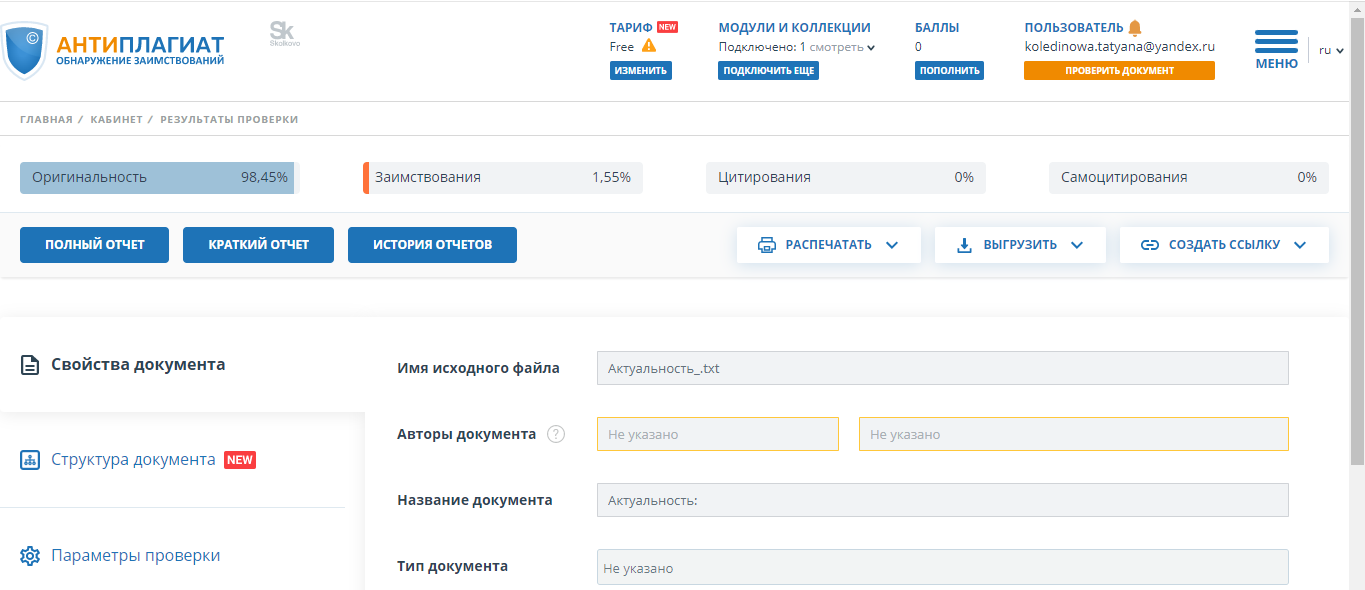 1. Участие в инновационной (экспериментальной) деятельности
МУНИЦИПАЛЬНЫЙ УРОВЕНЬ:

«Формирование экологической культуры детей дошкольного возраста средствами театрализации» 2021 г.
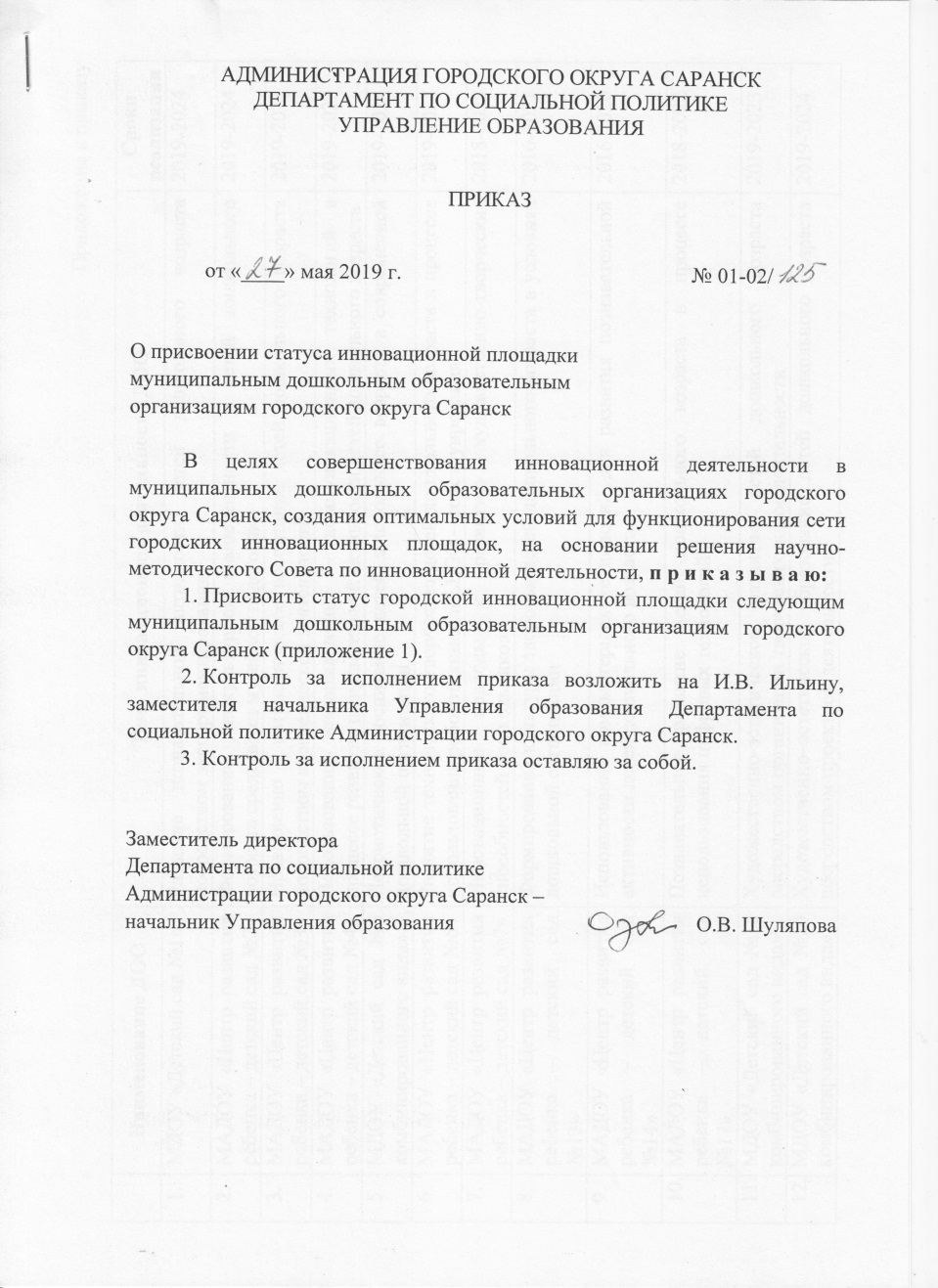 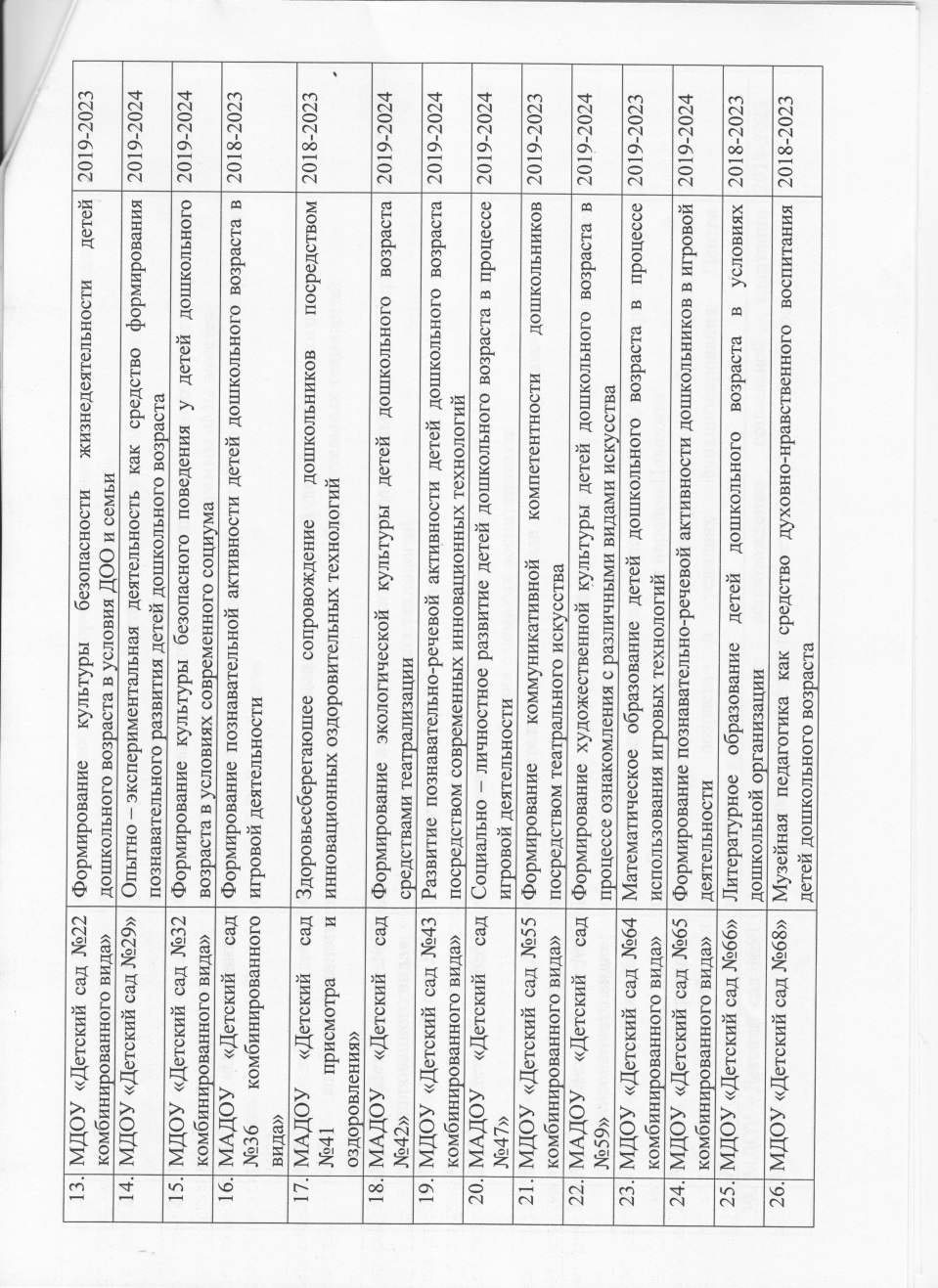 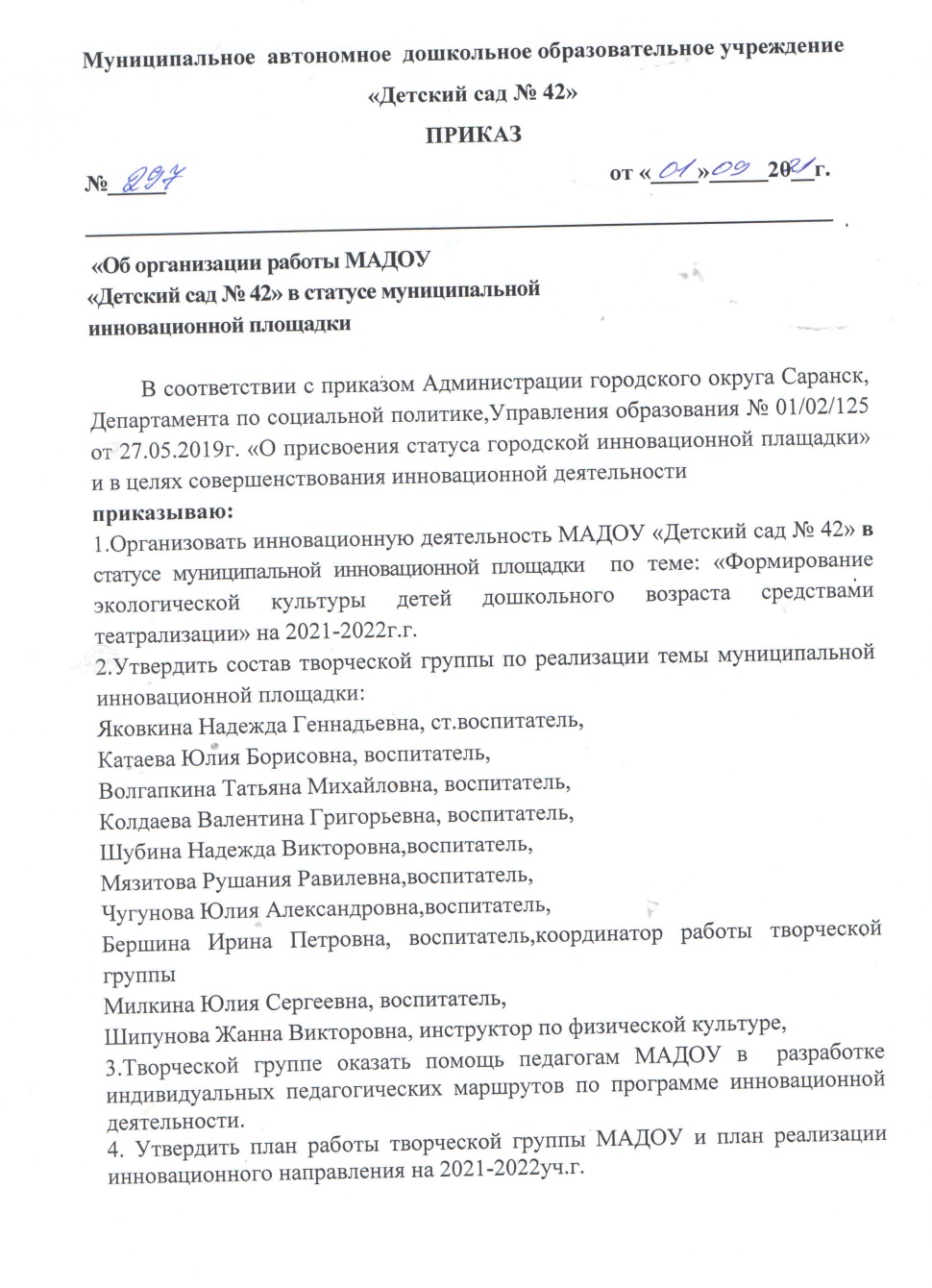 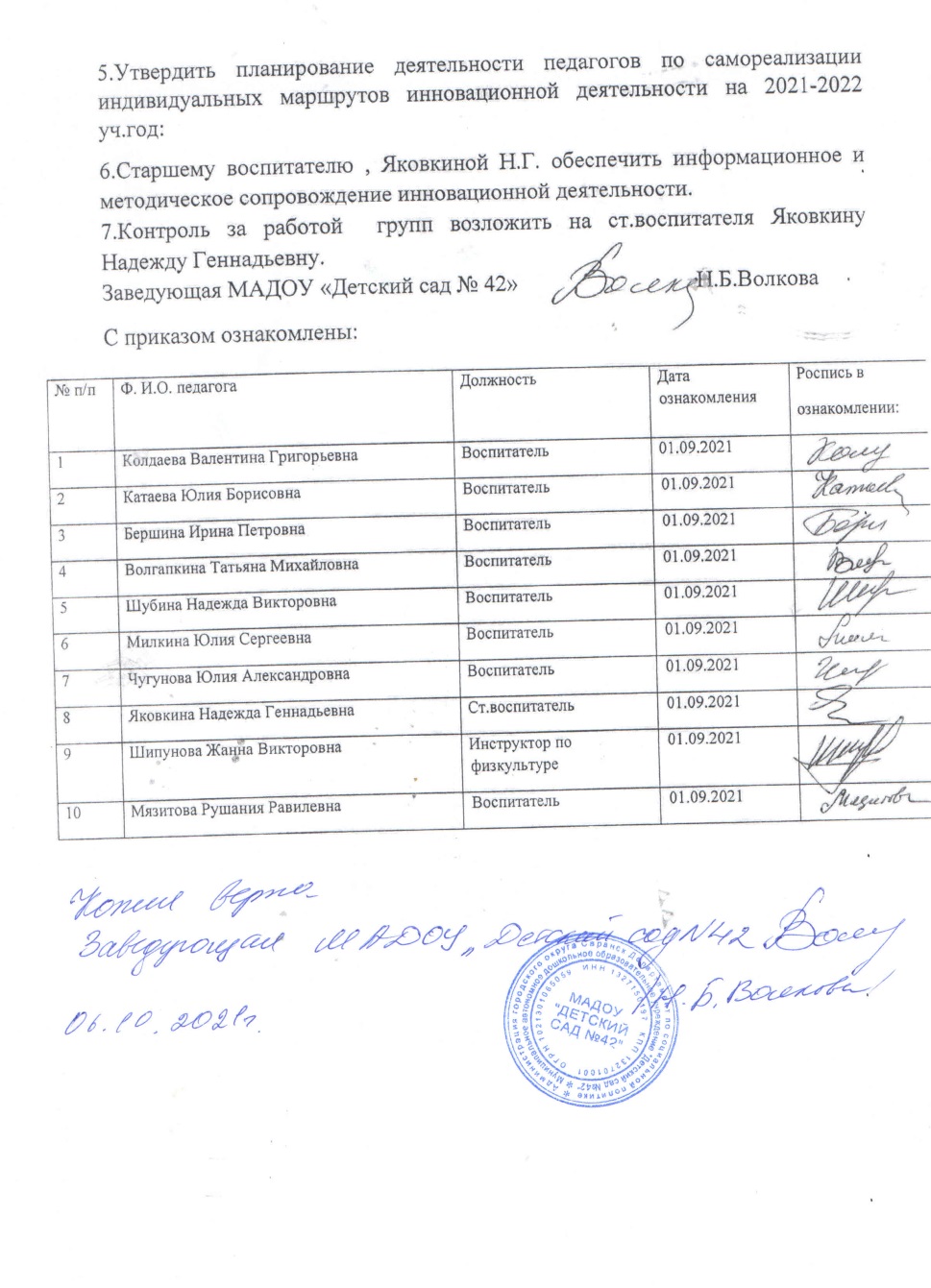 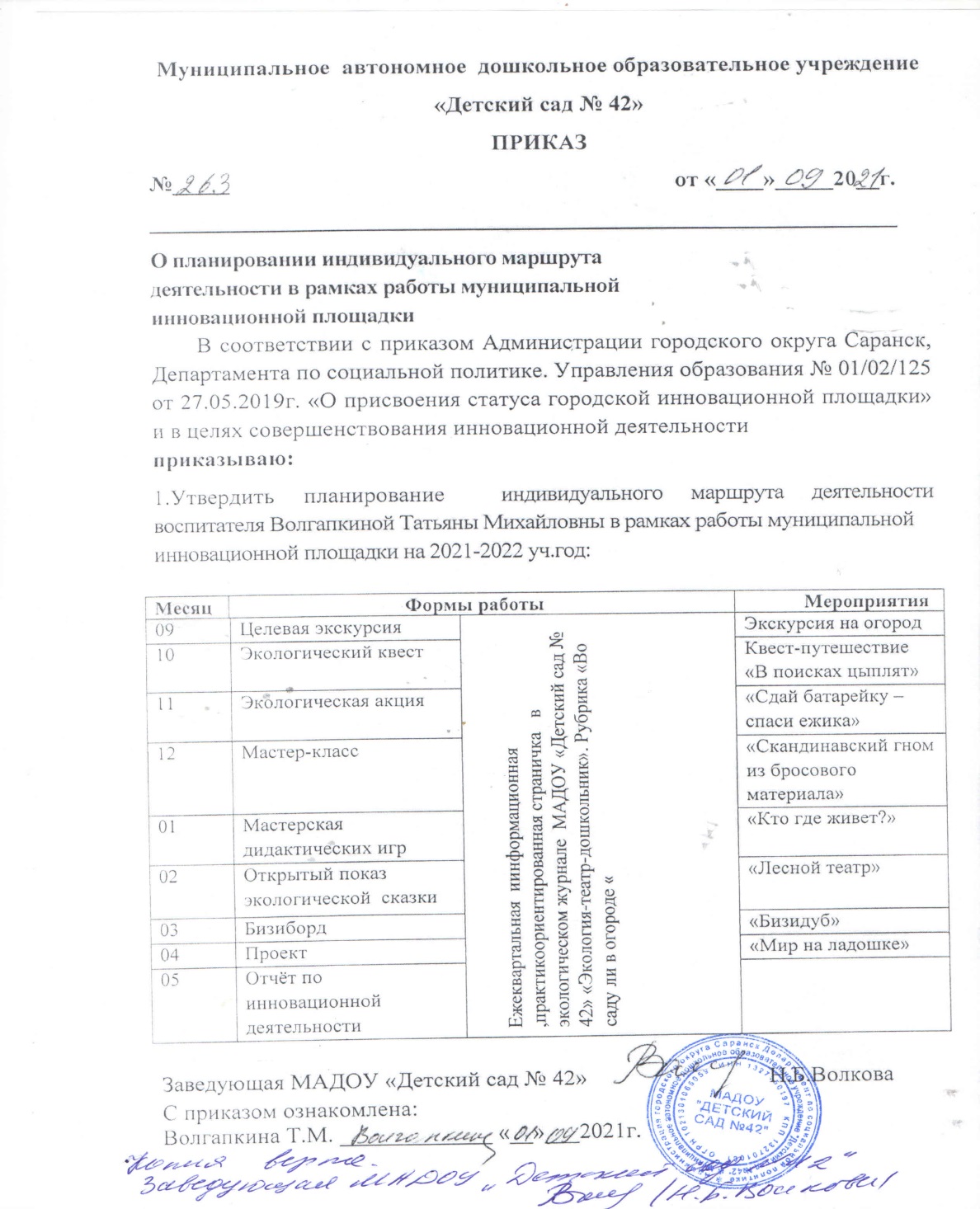 2. Наставничество
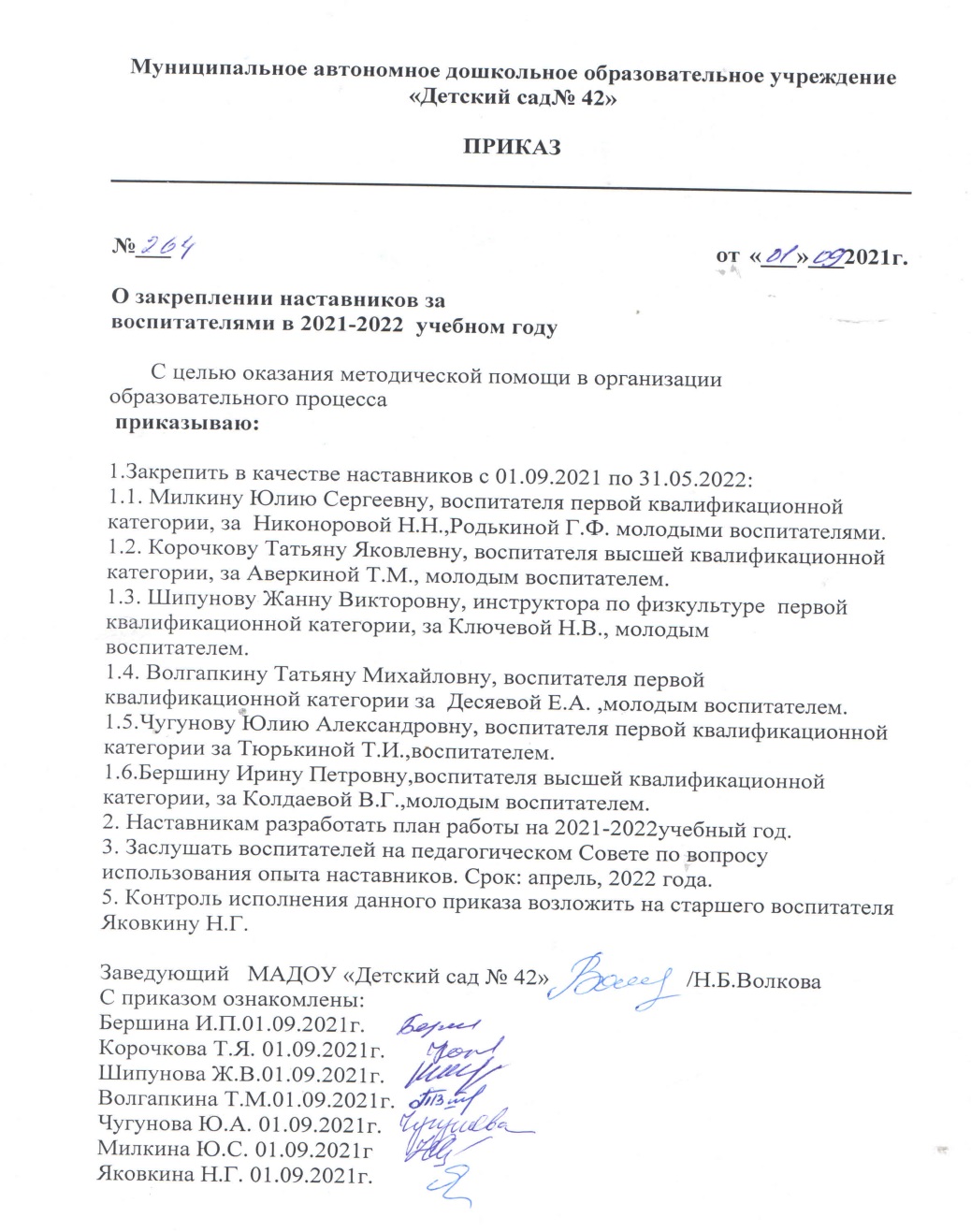 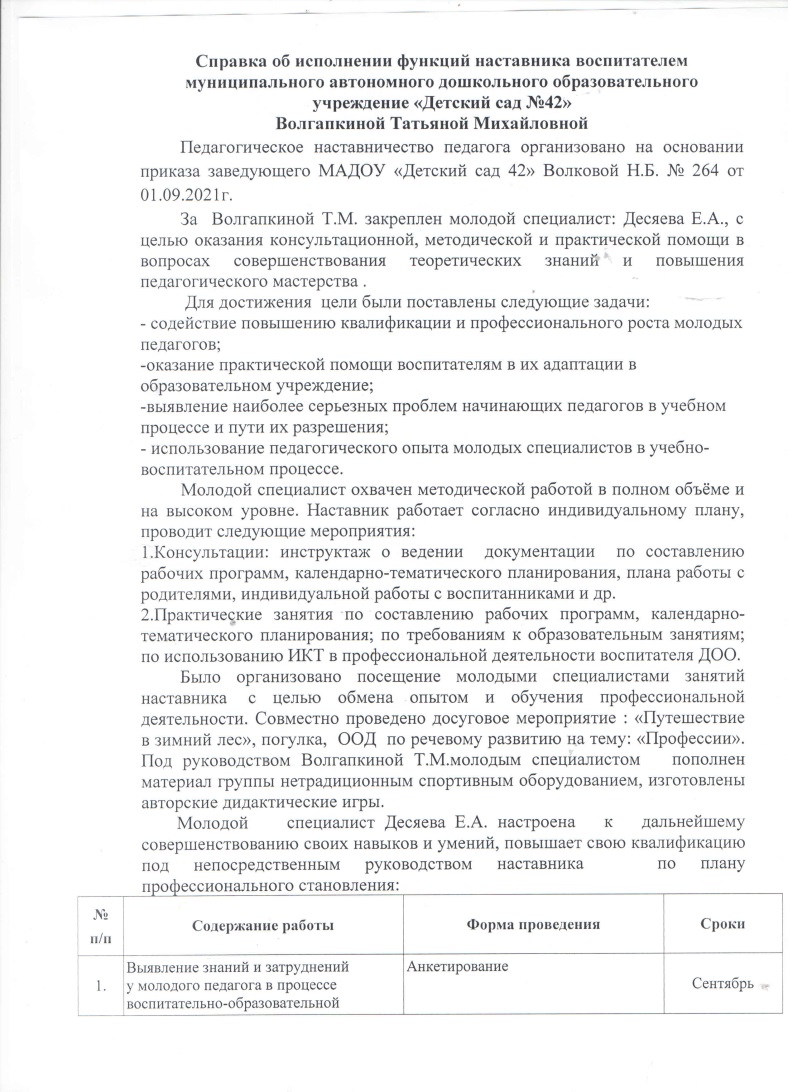 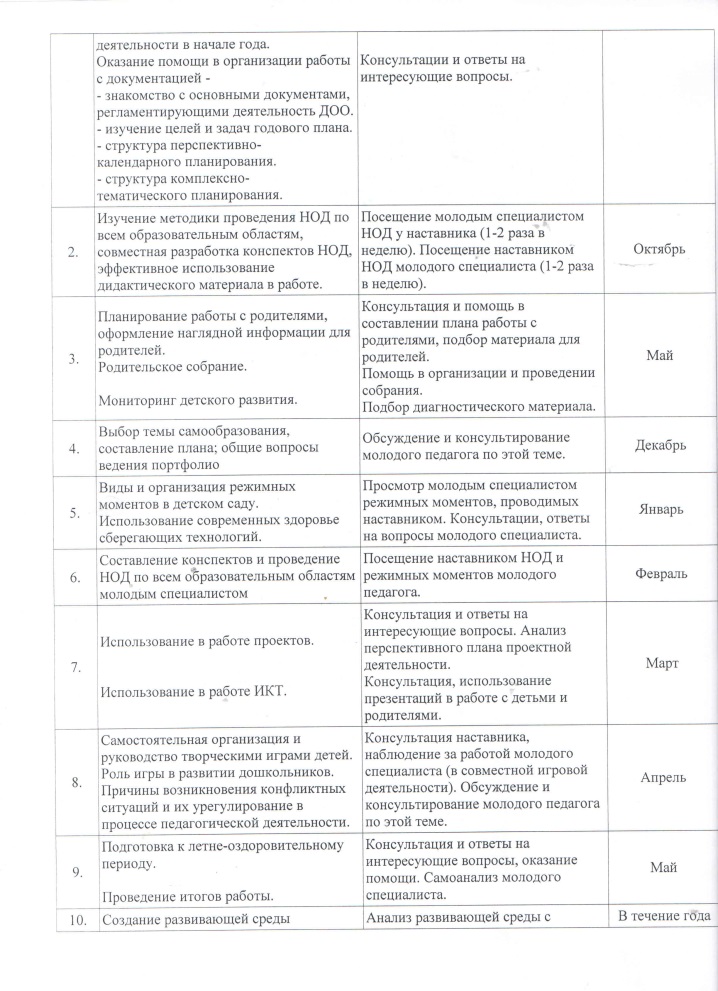 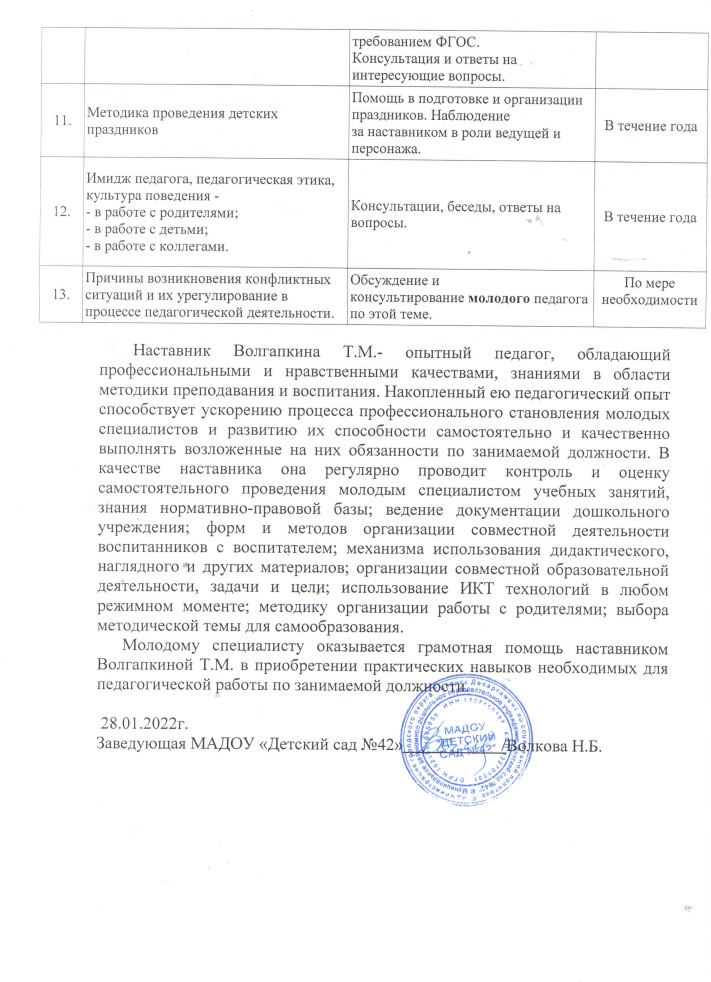 3.Наличие публикаций, включая интернет-публикации
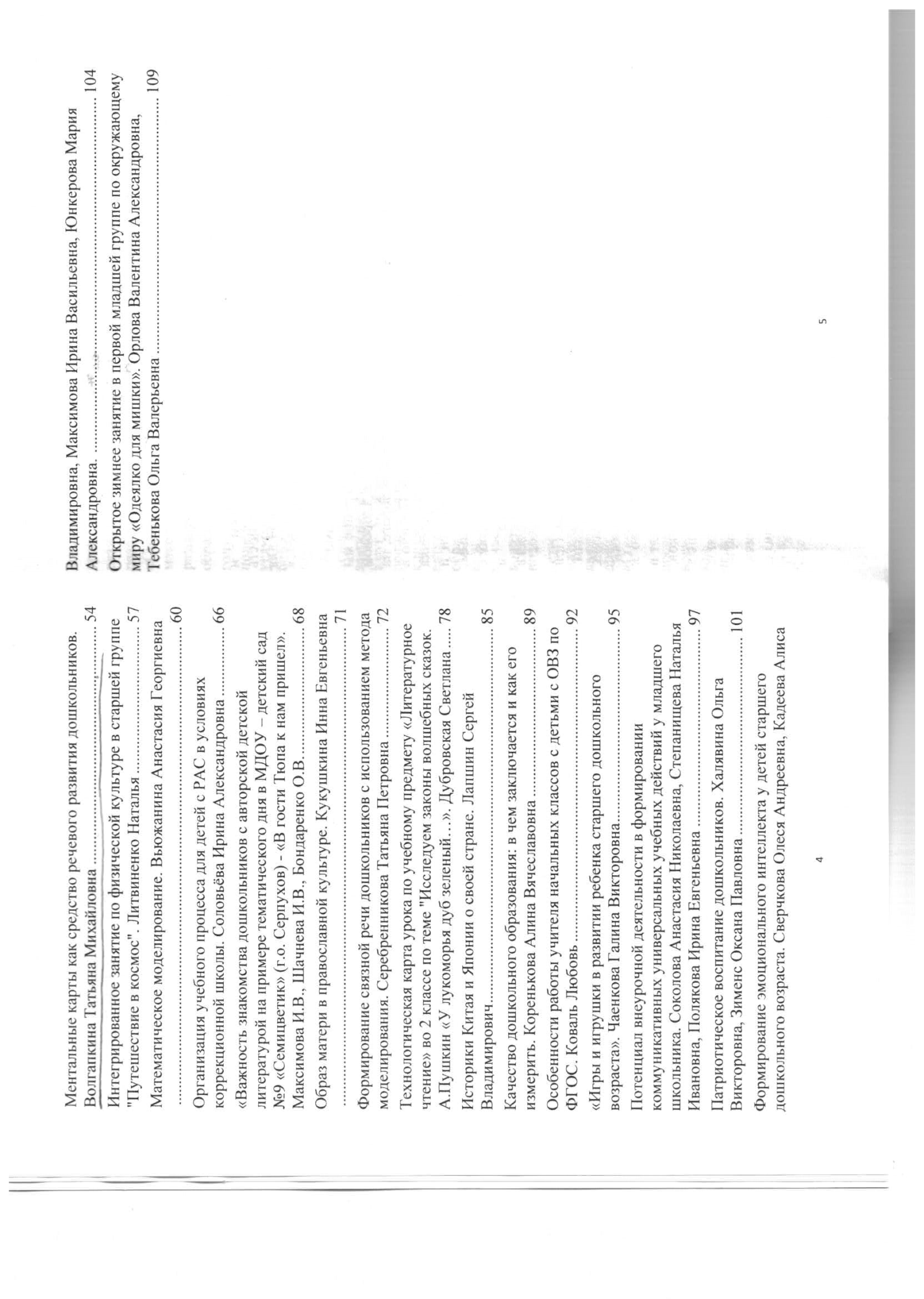 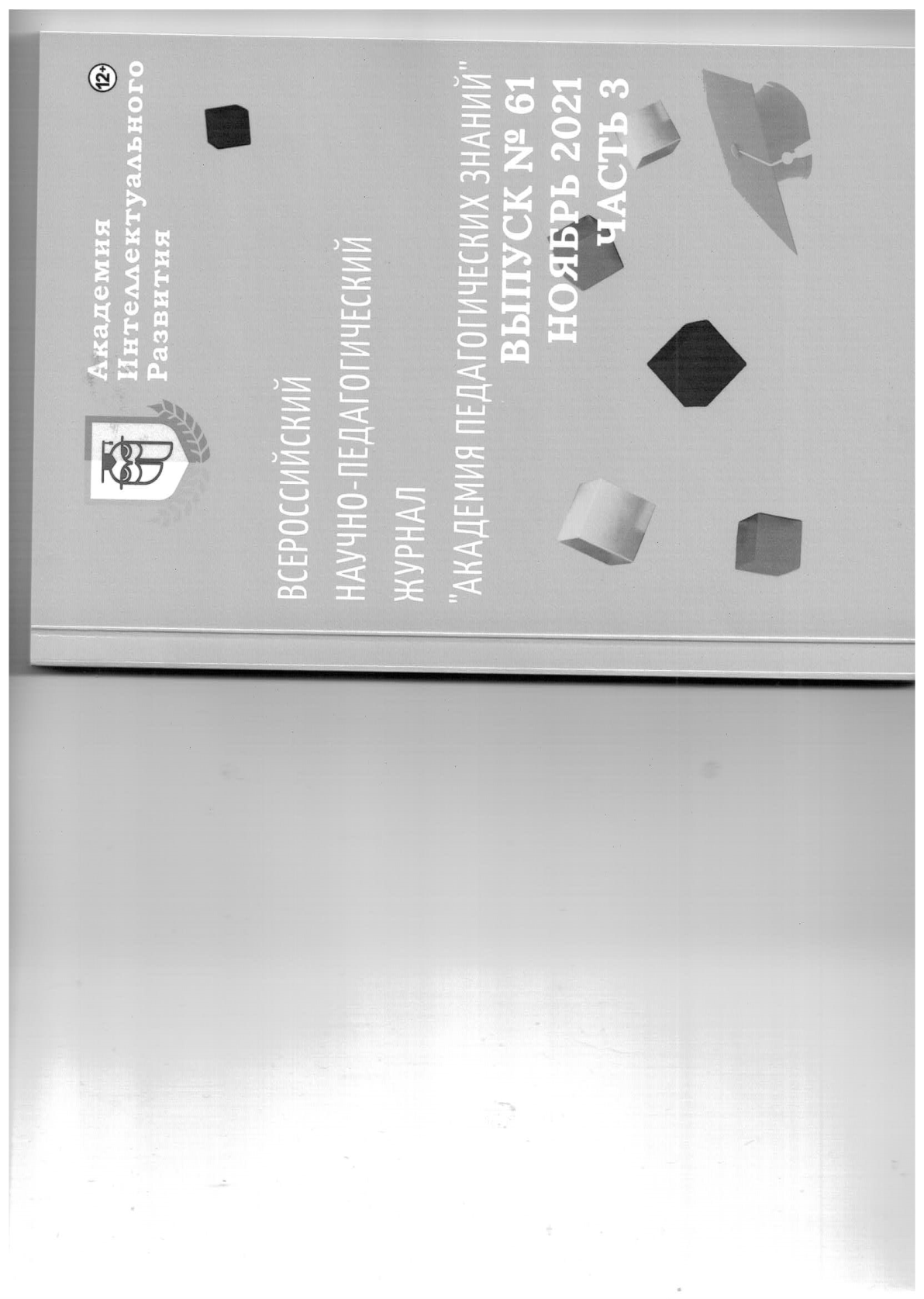 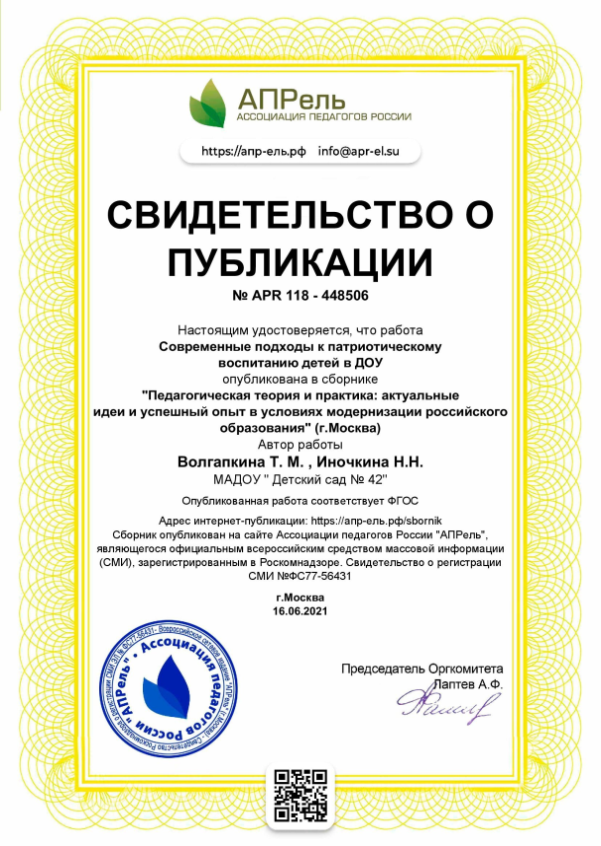 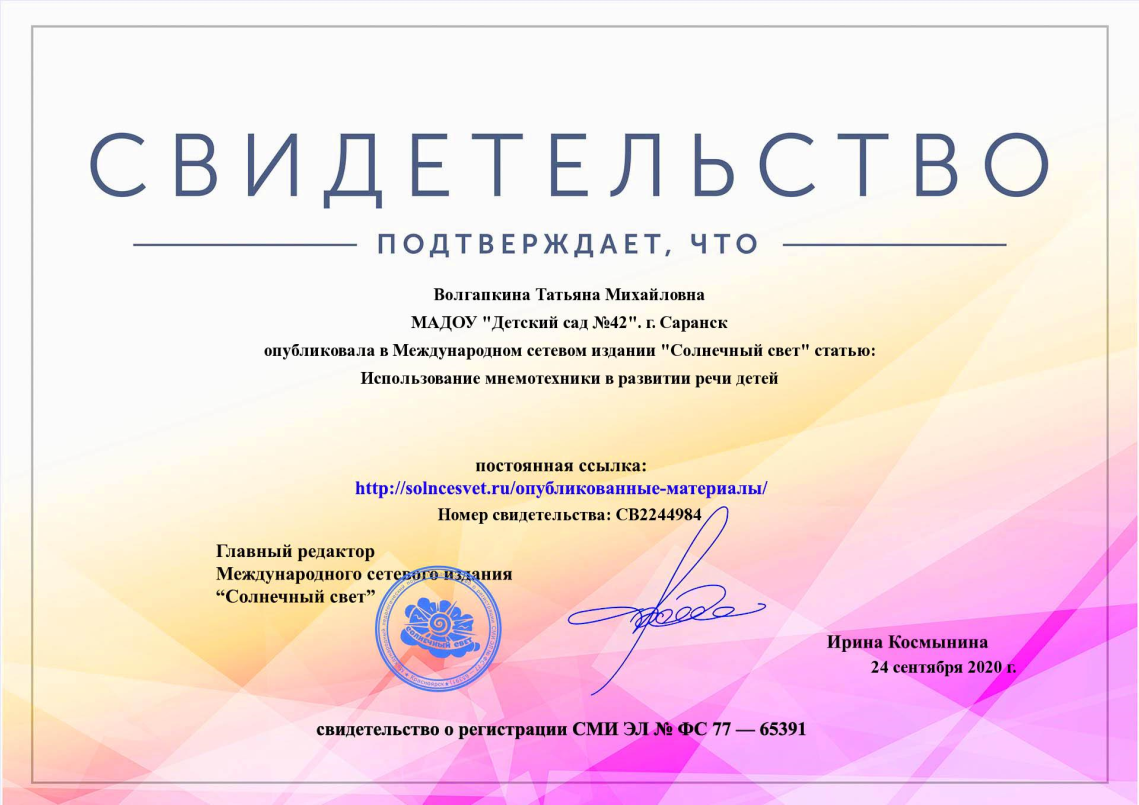 4.Результаты участия воспитанников в конкурсах, выставках, турнирах, соревнованиях, акциях, фестивалях.
Победы и призовые места в мероприятиях сети Интернет
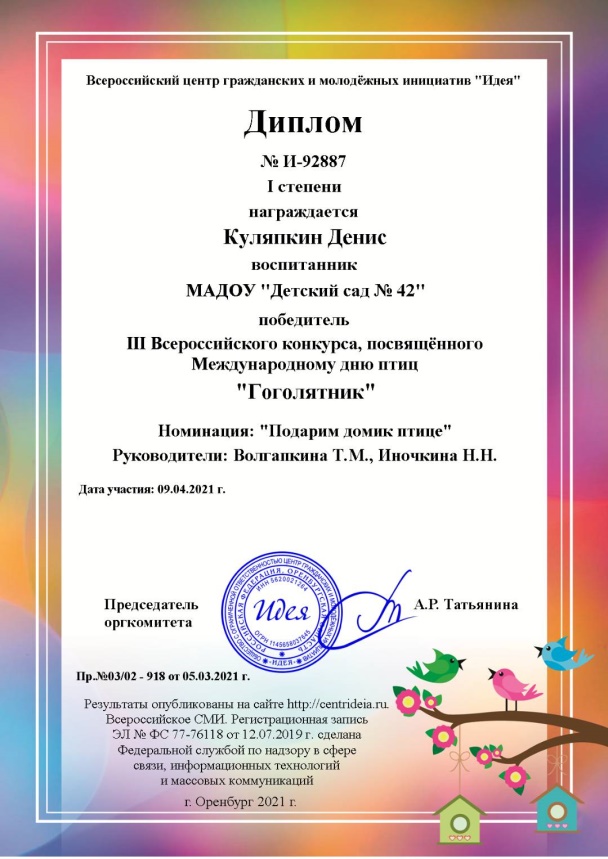 Победы и призовые места в Республиканских мероприятиях
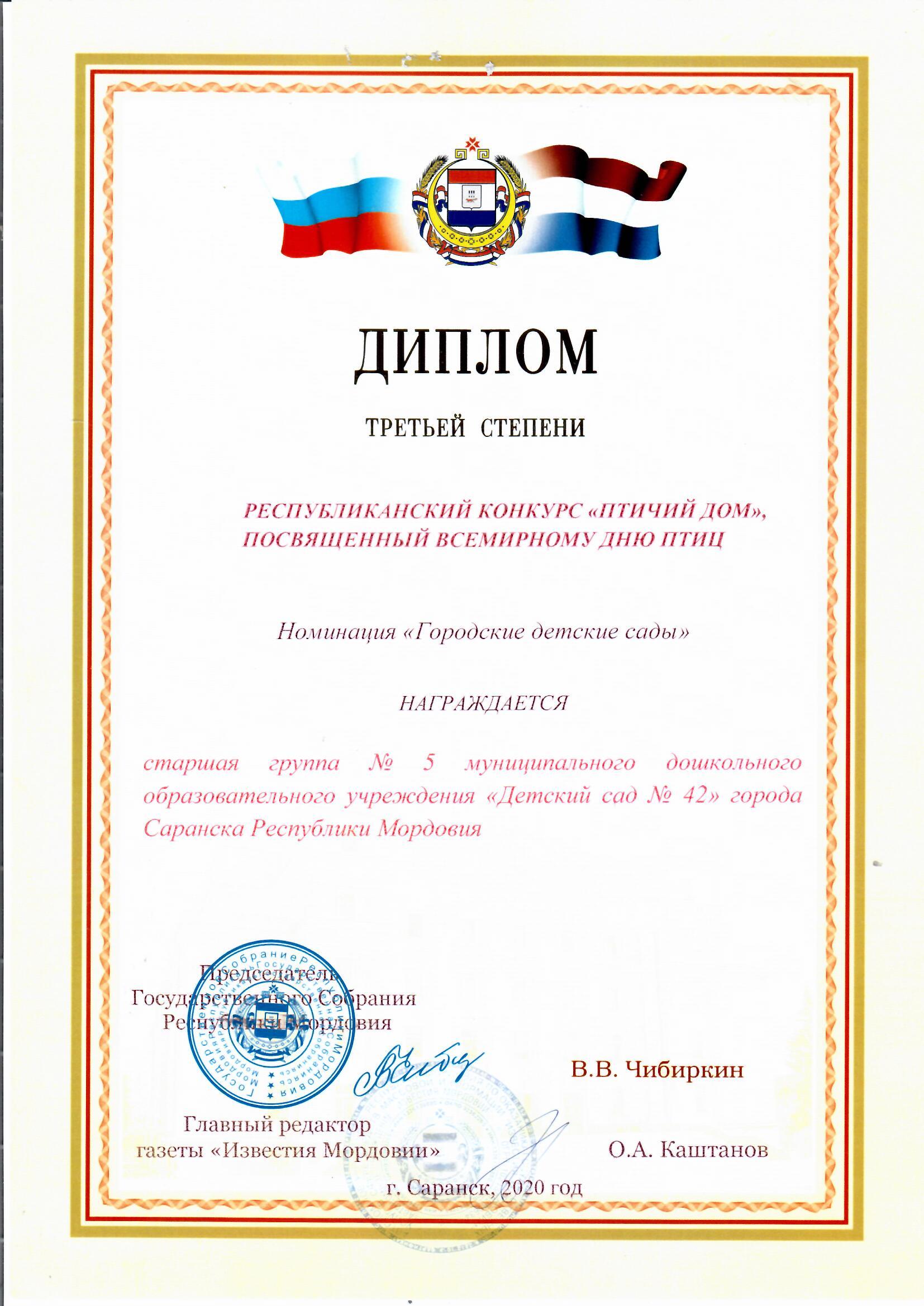 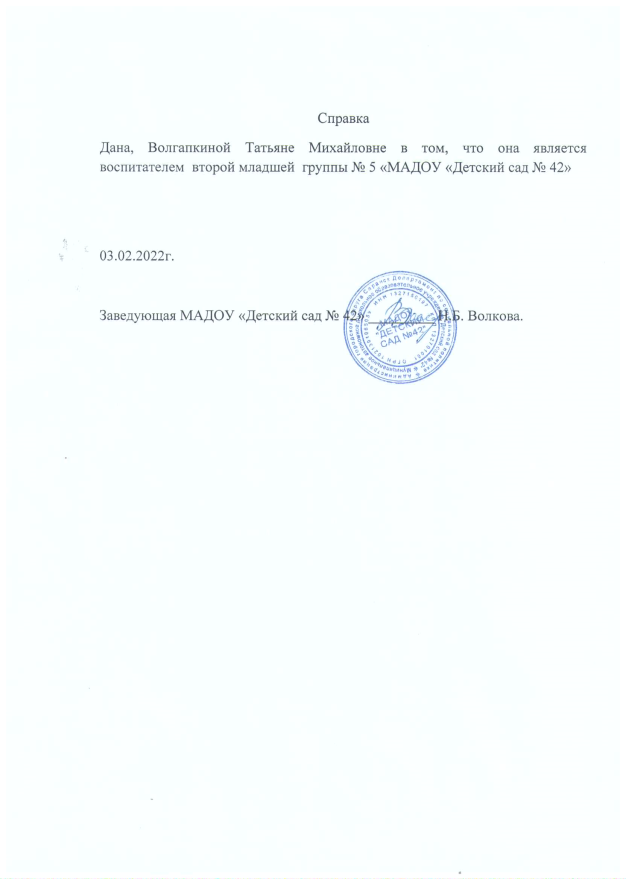 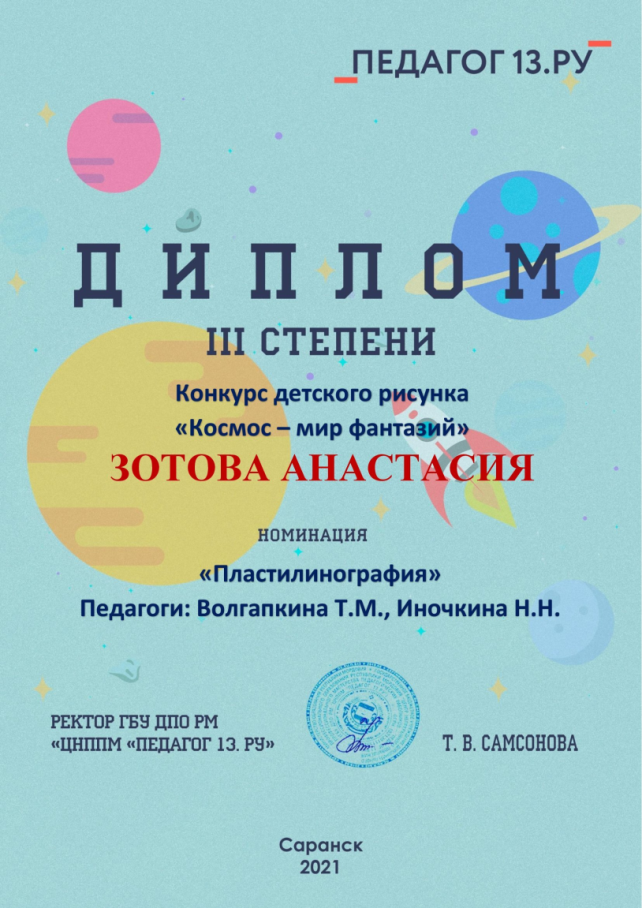 Победы и призовые места в муниципальных мероприятиях
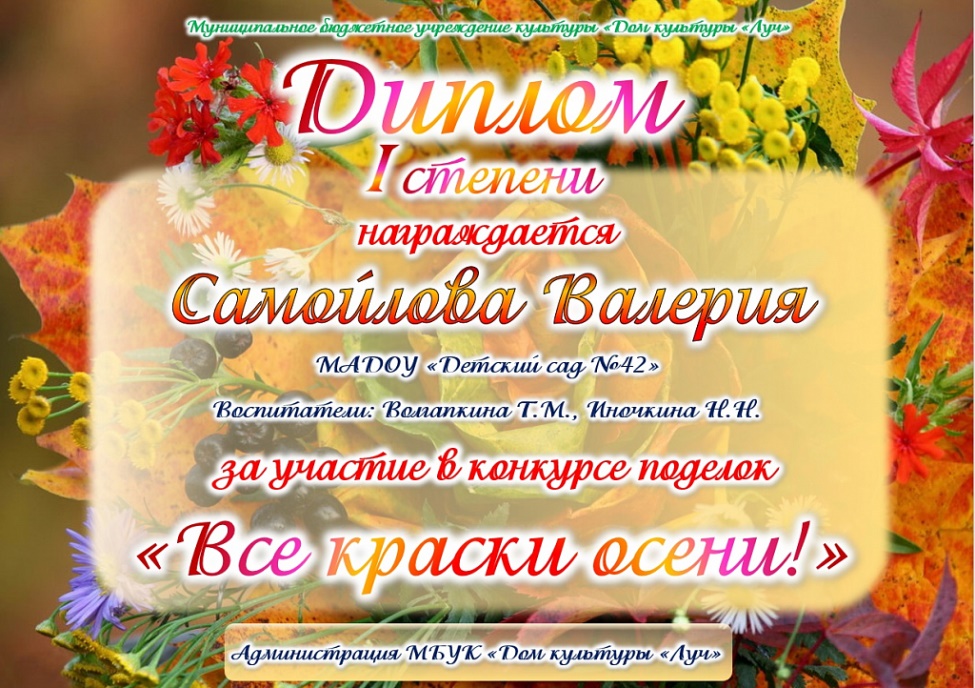 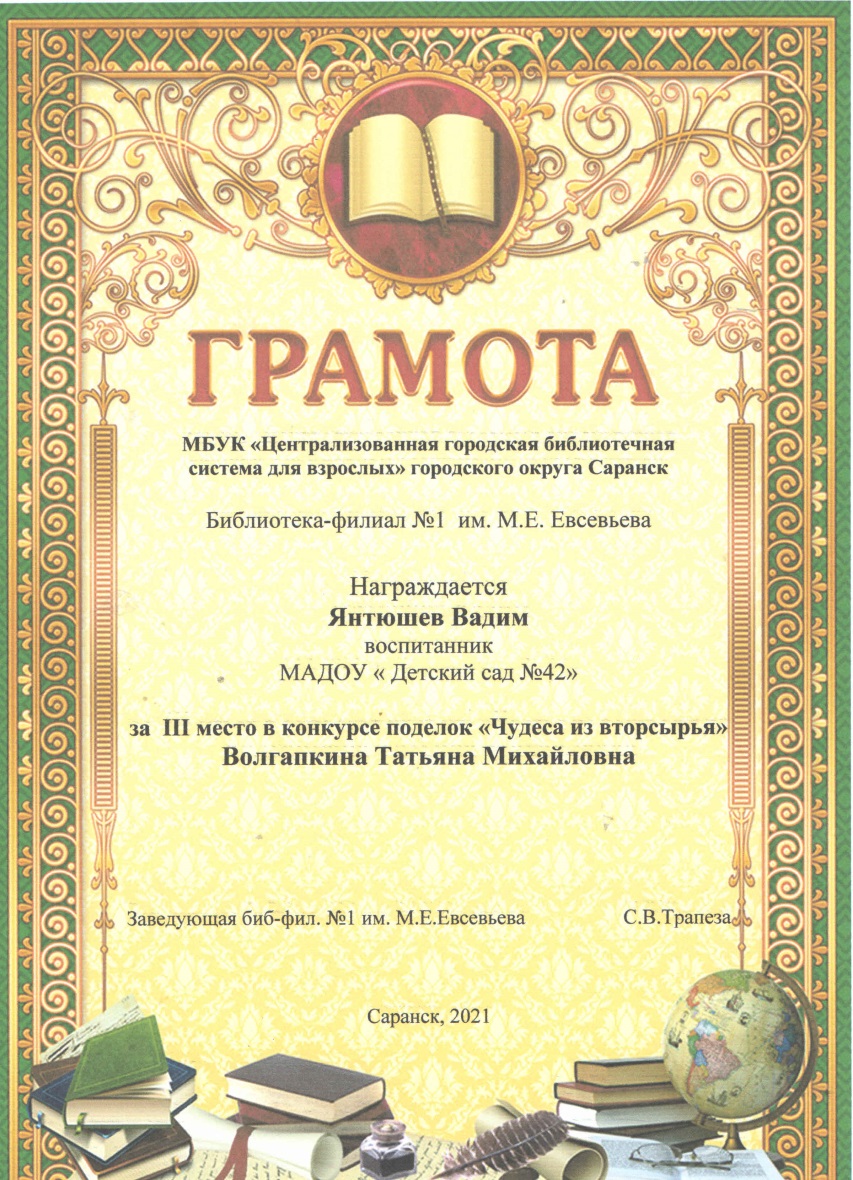 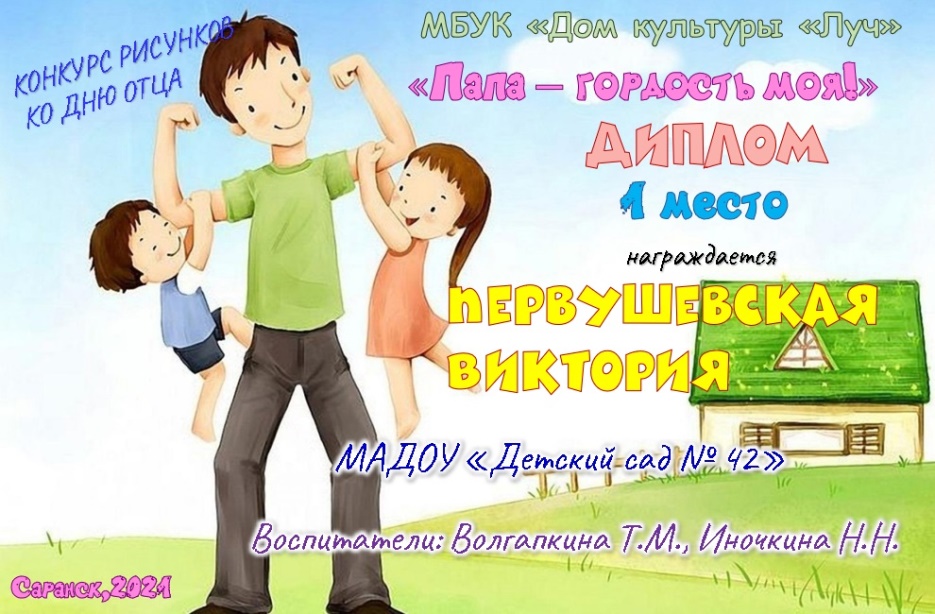 5. Наличие авторских программ, методических пособий
6. Выступления  на заседаниях методических советов, научно-практических конференциях, педагогических чтениях, семинарах, секциях, форумах, радиопередачах
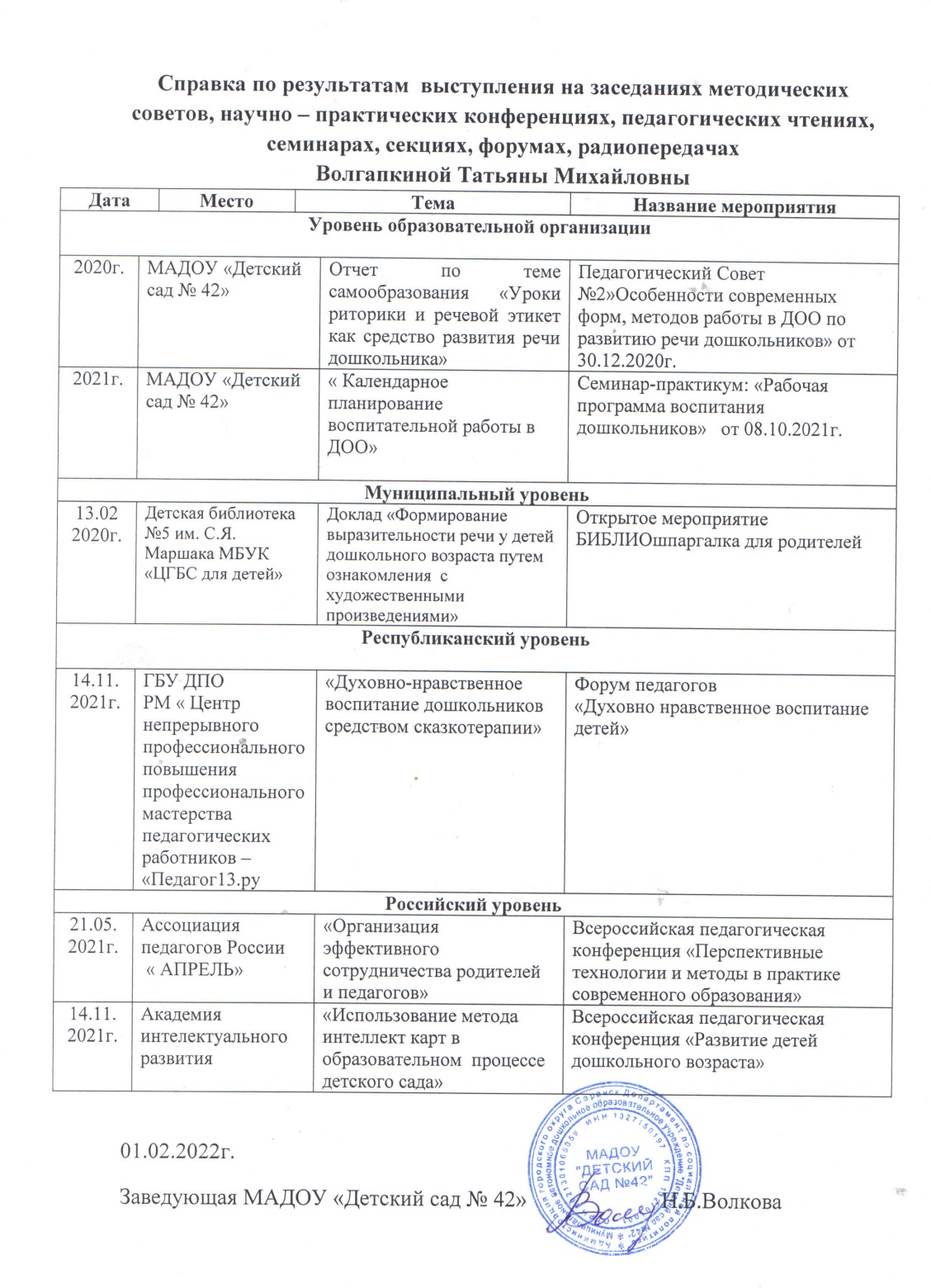 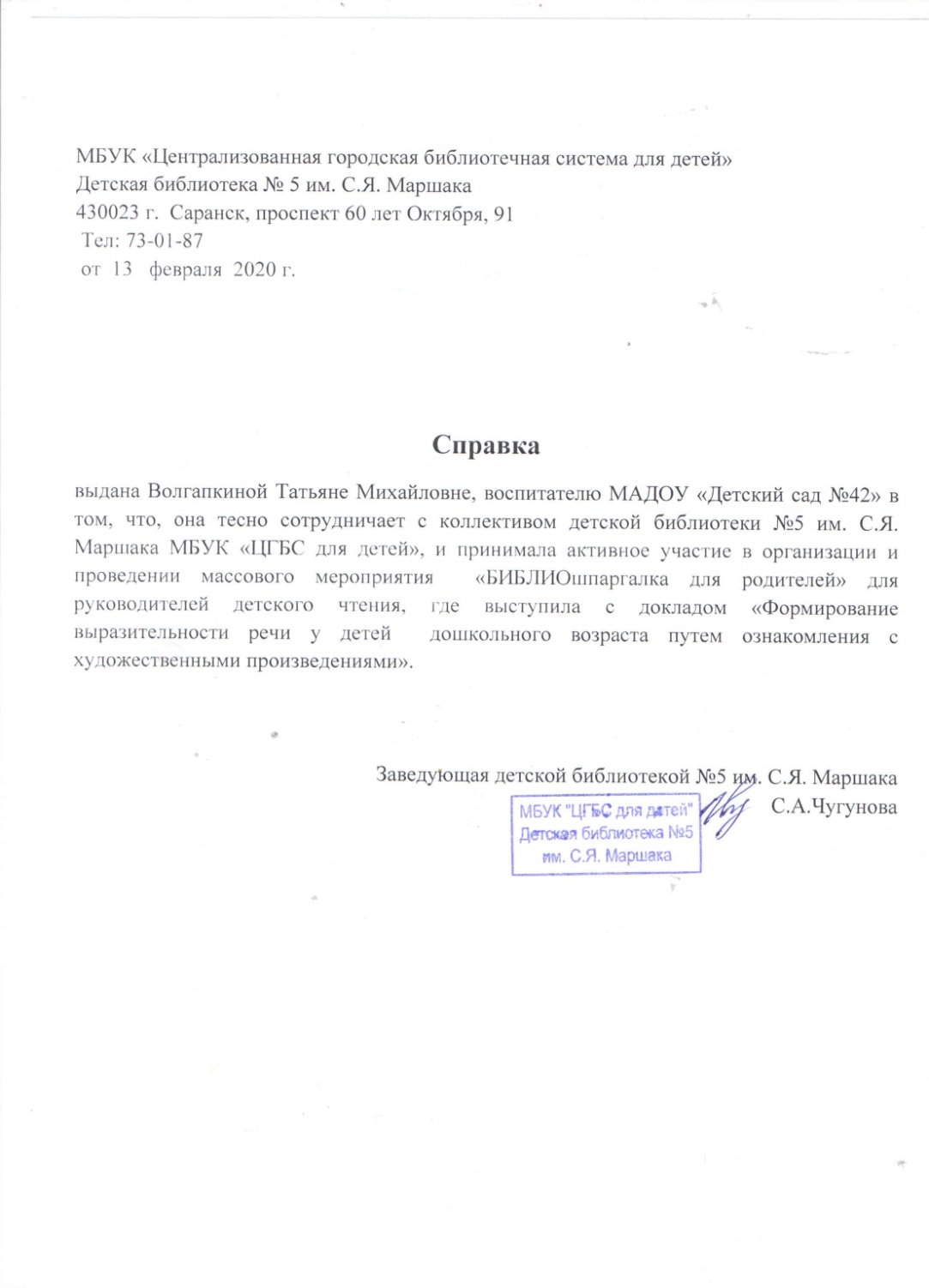 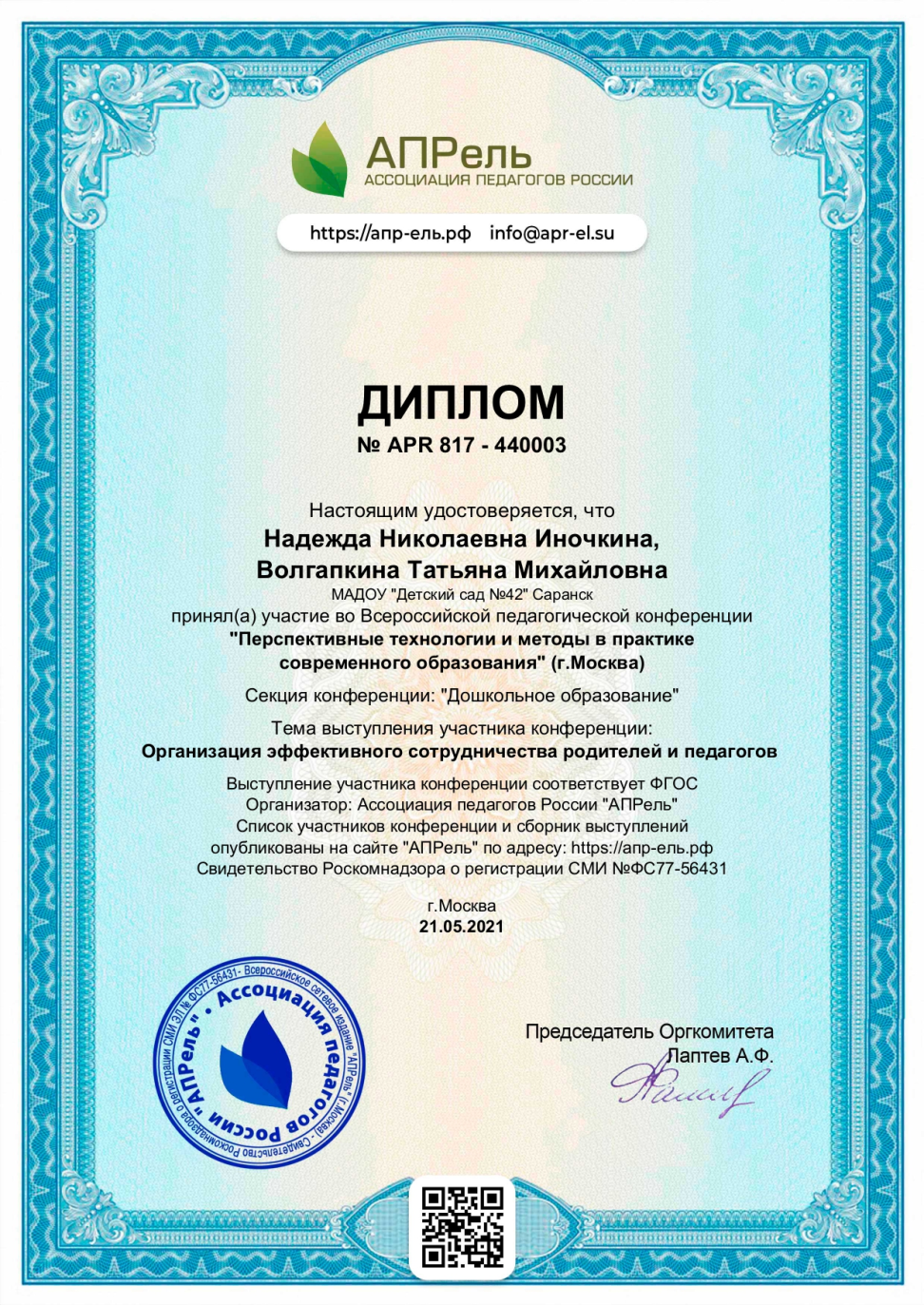 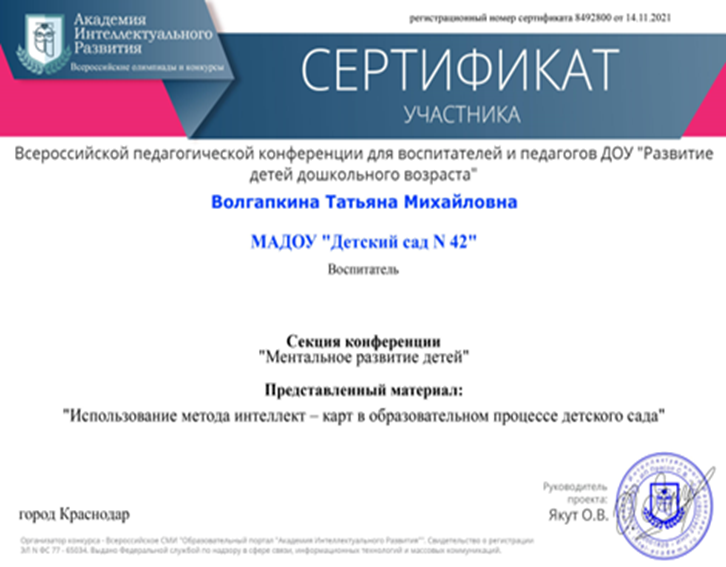 7. Проведение открытых занятий, мастер-классов, мероприятий
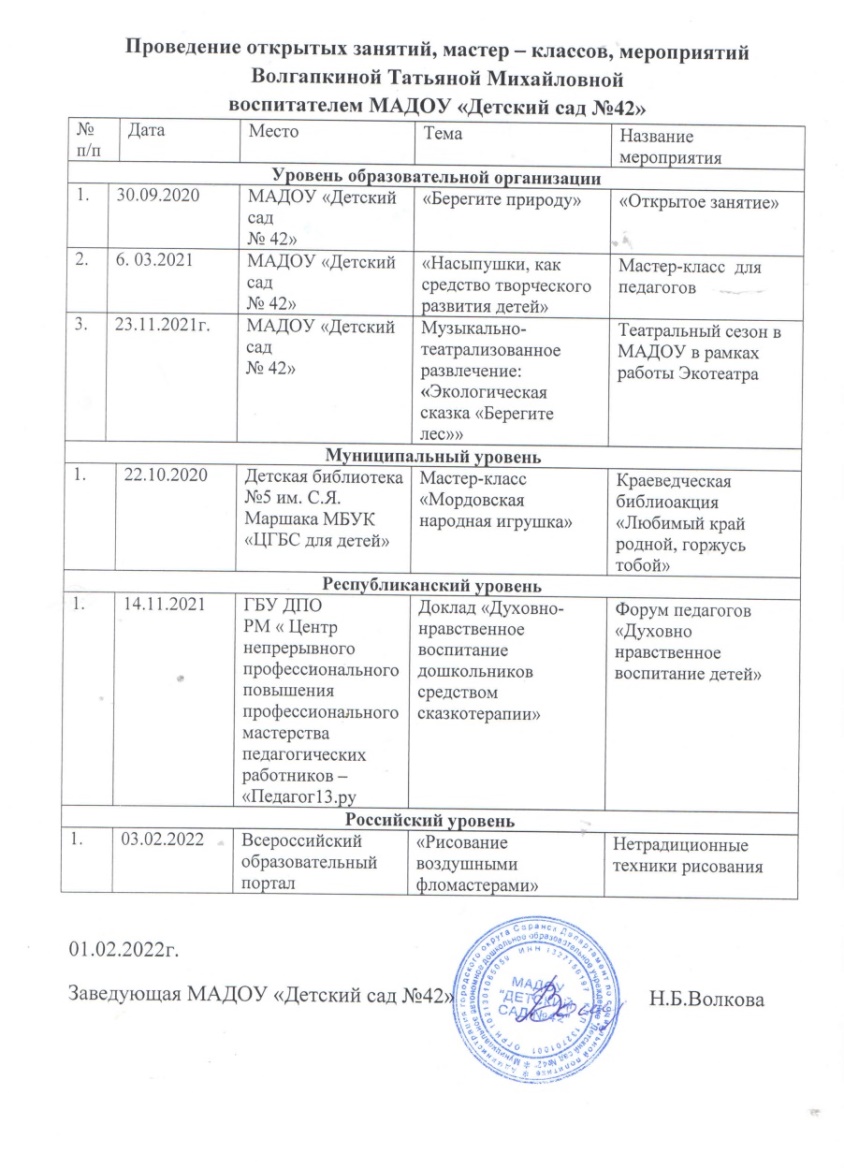 Муниципальный уровень
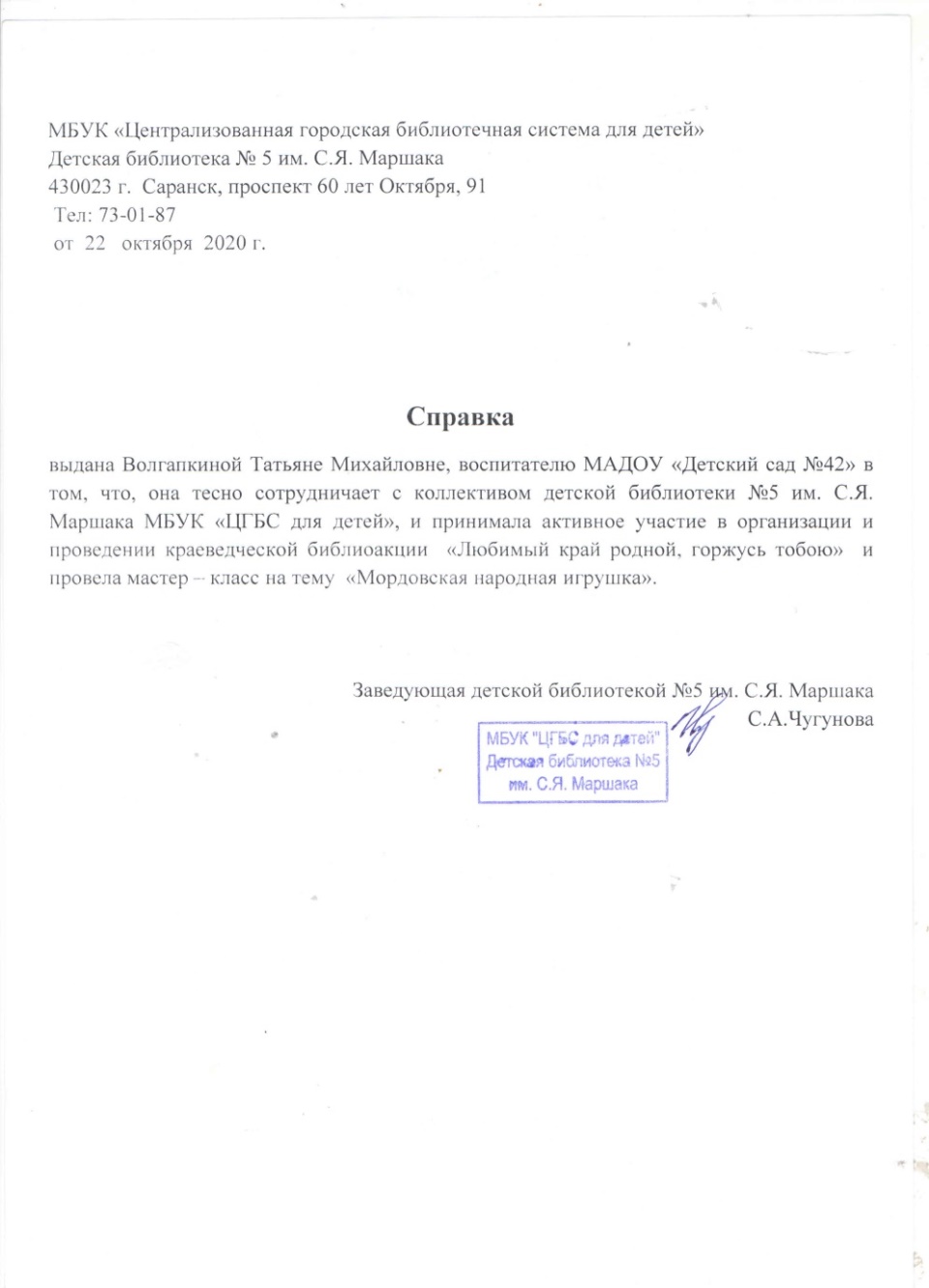 Республиканский уровень
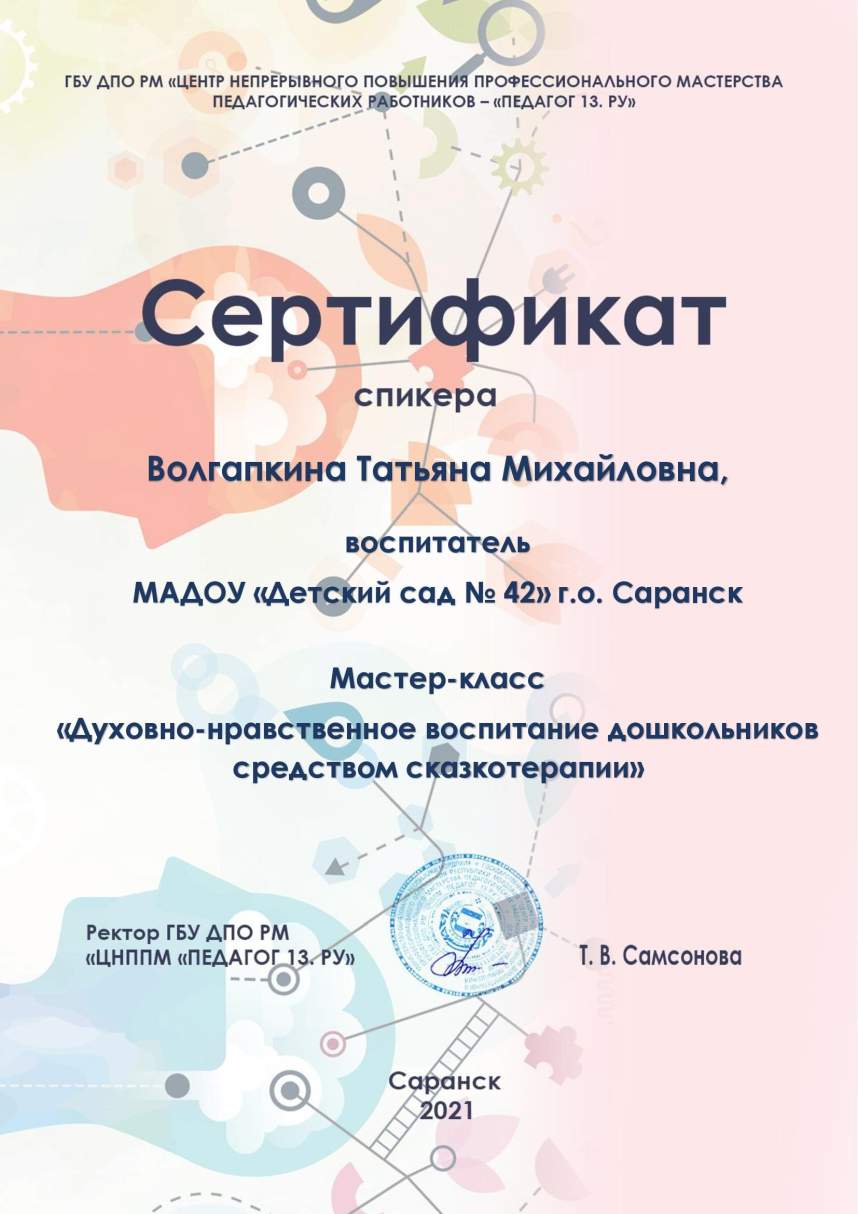 Российский уровень
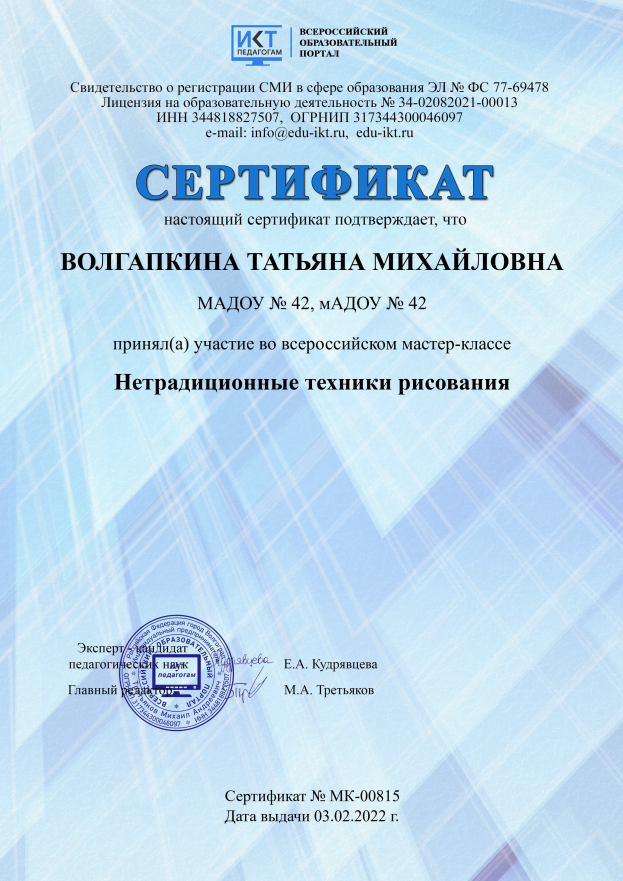 8. Экспертная деятельность
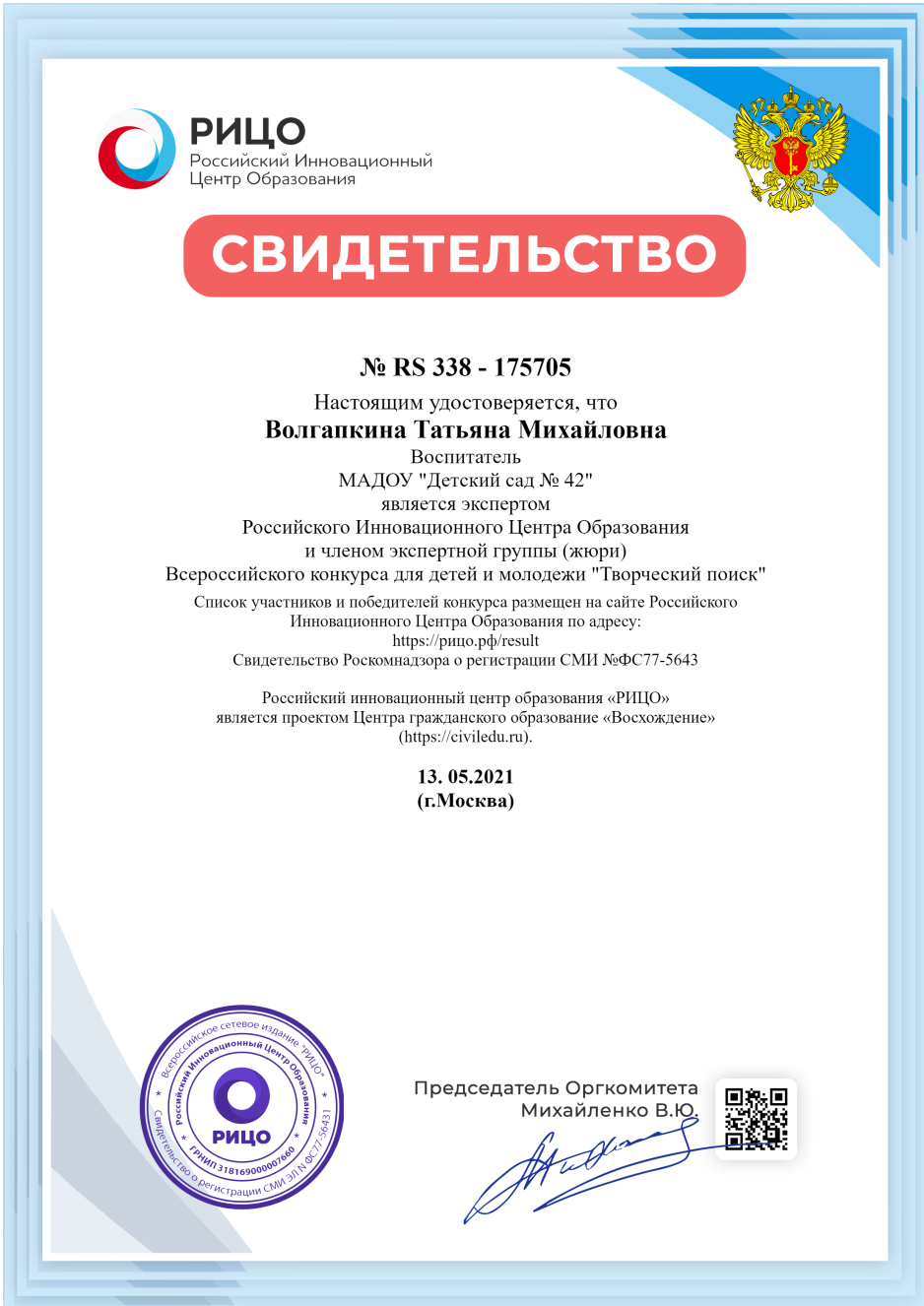 9. Общественно-педагогическая  активность педагога: участие в комиссиях, педагогических сообществах, жюри конкурсов
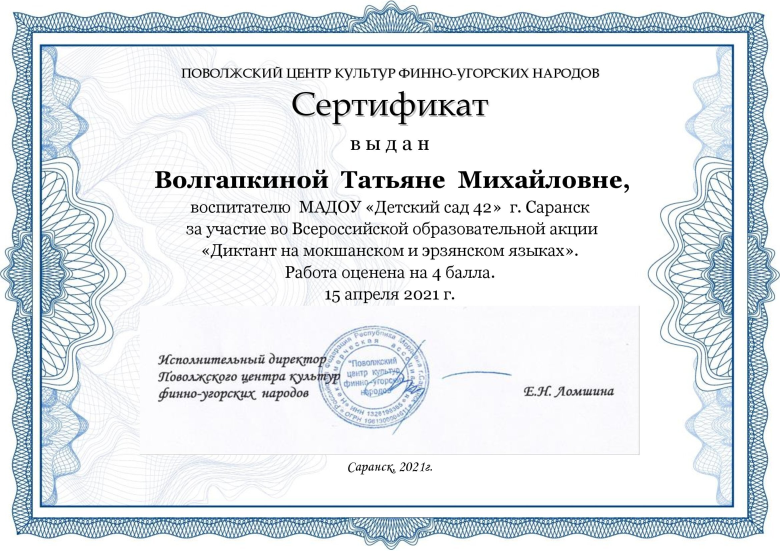 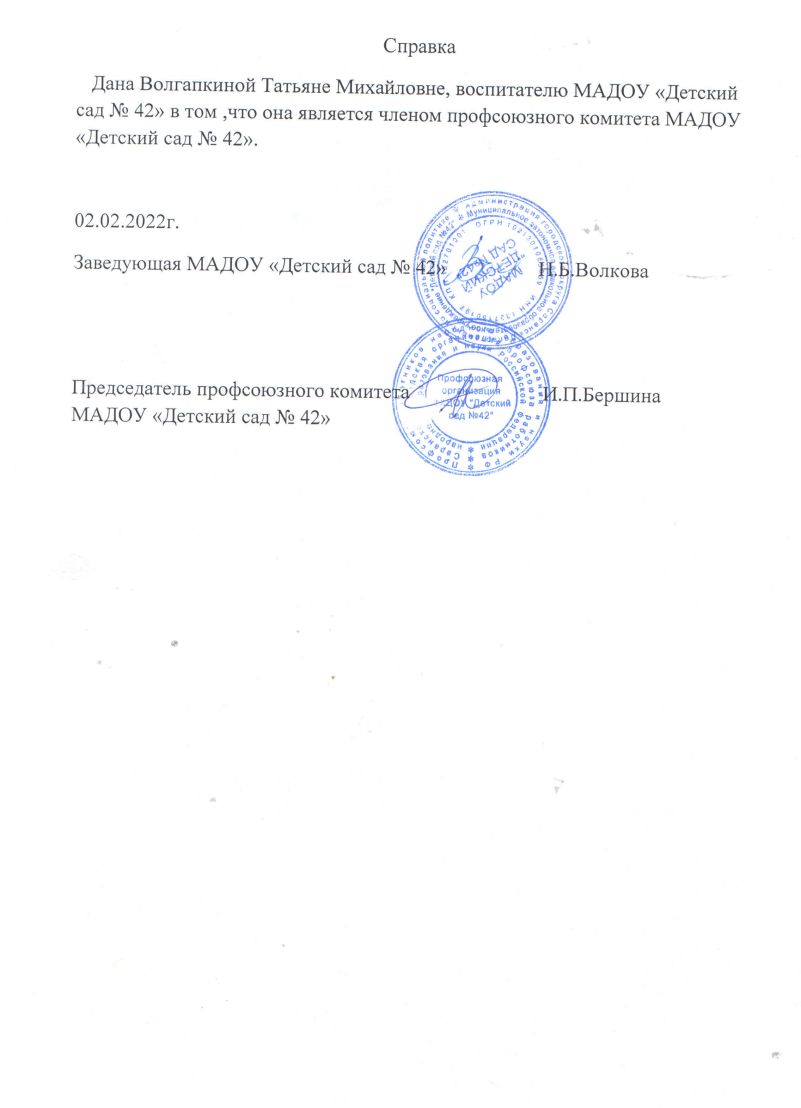 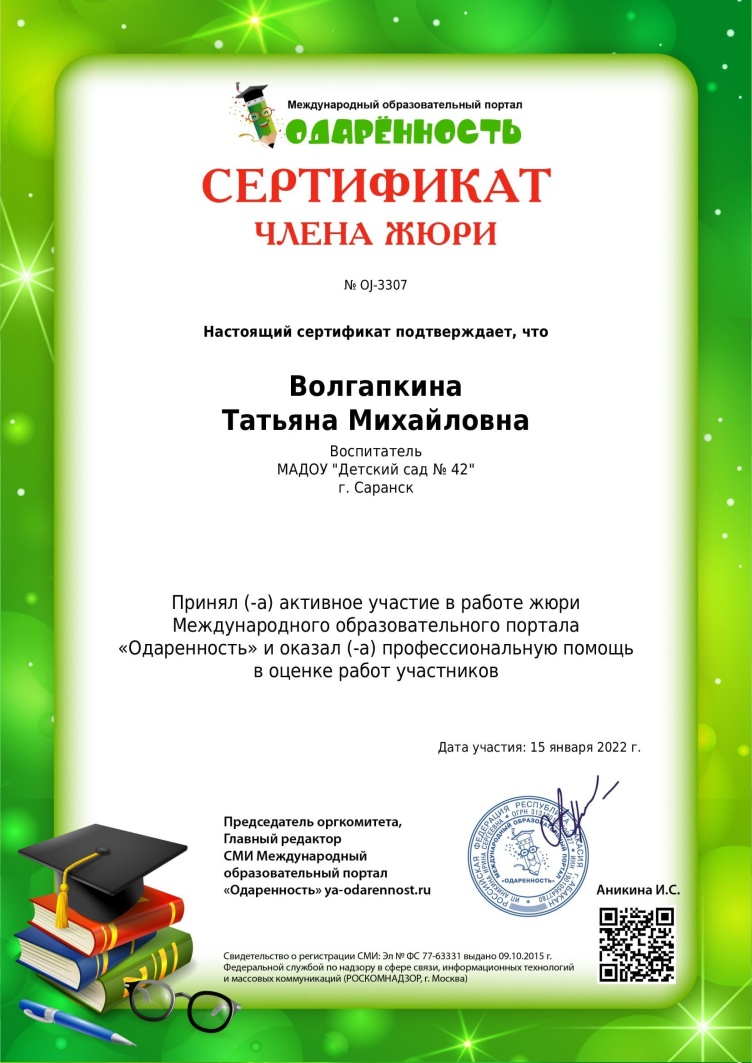 10. Позитивные результаты работы с воспитанниками
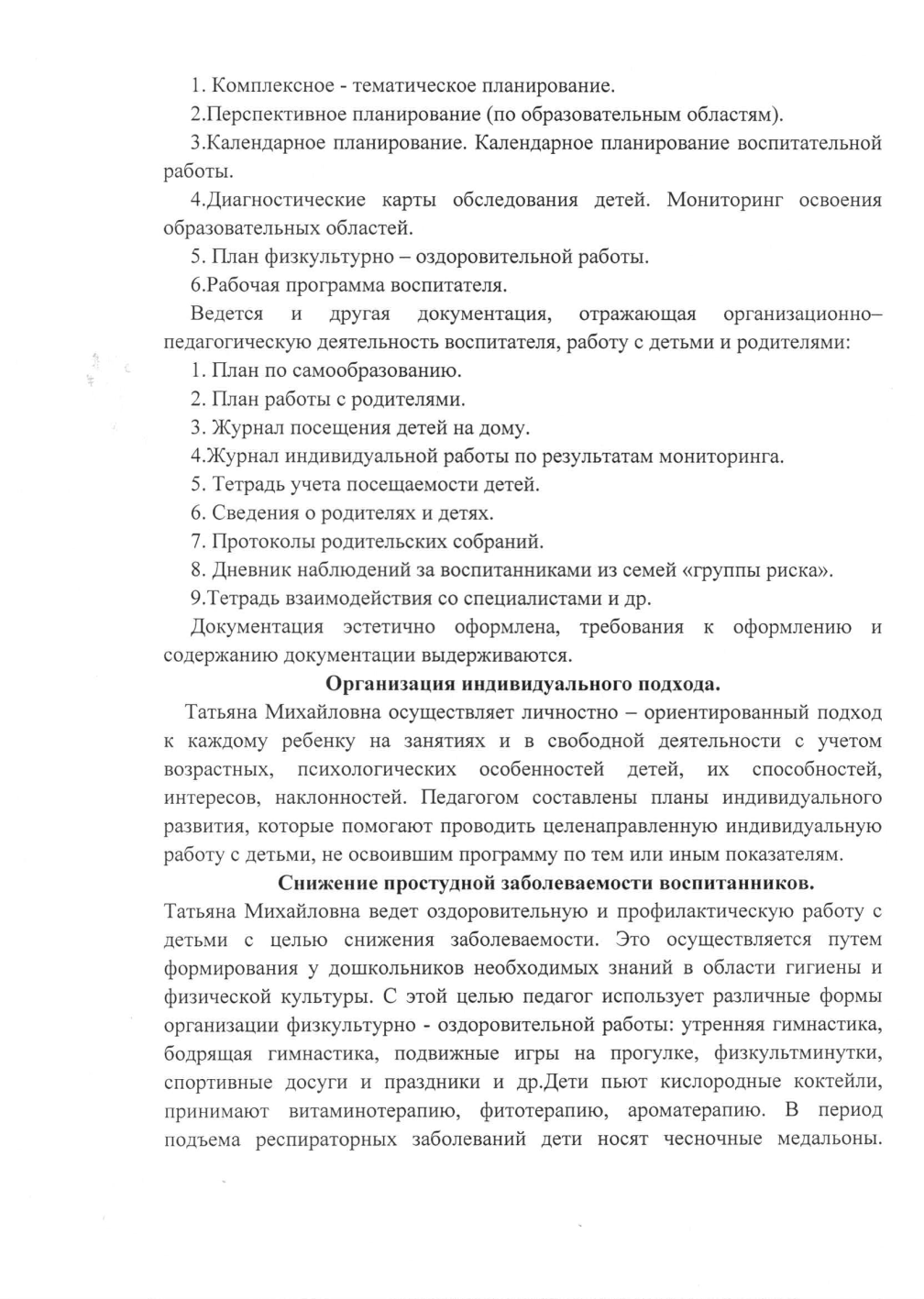 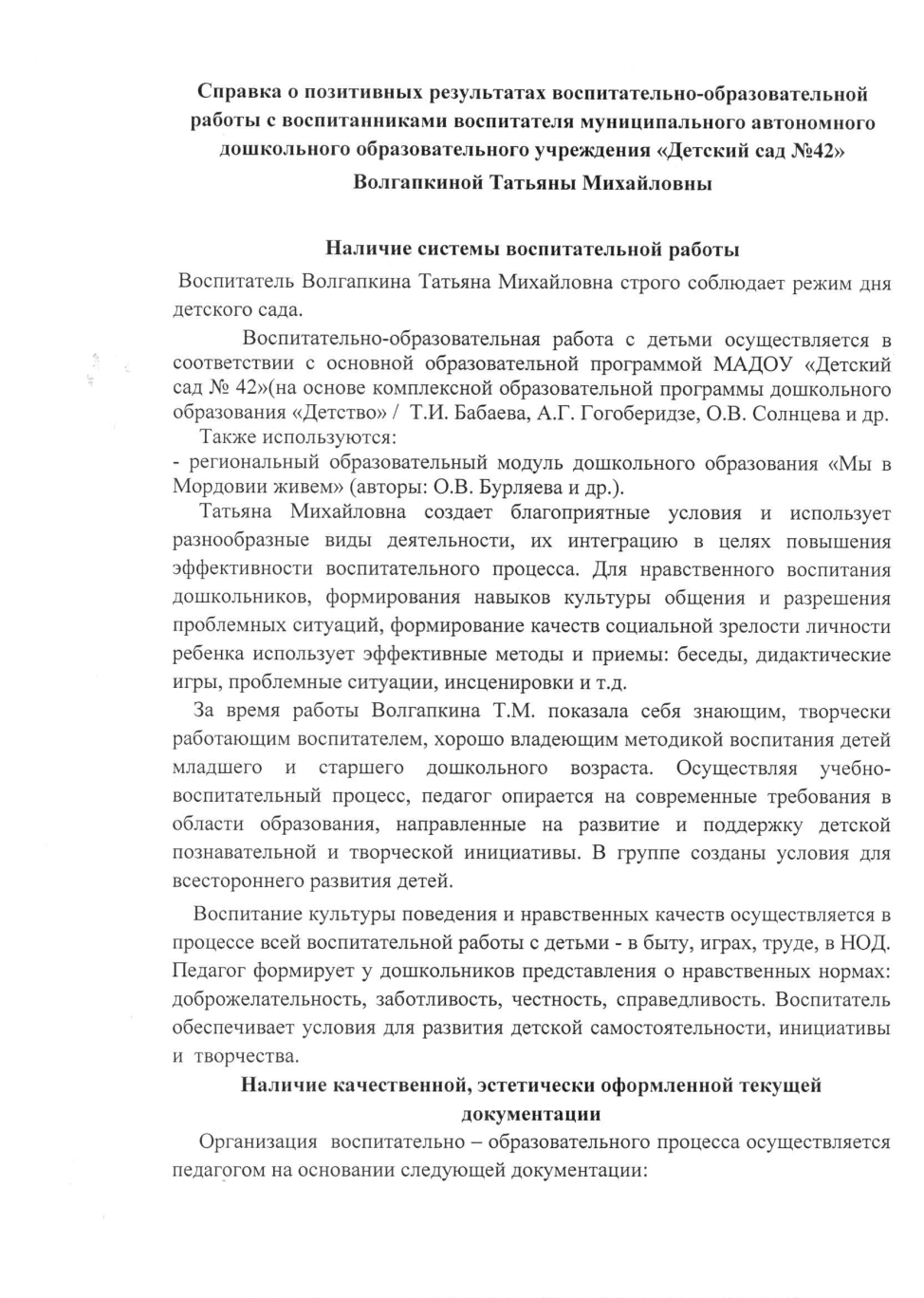 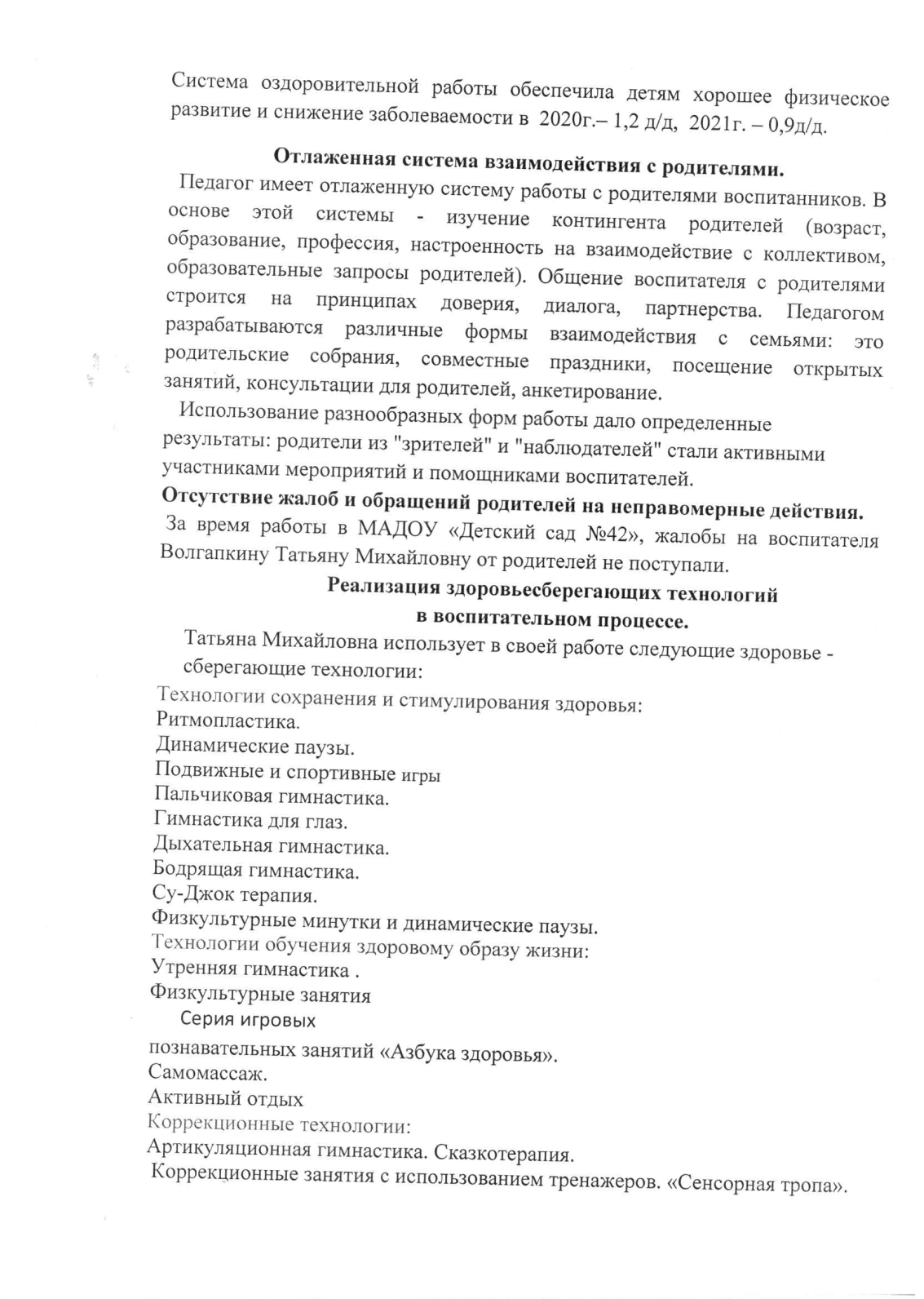 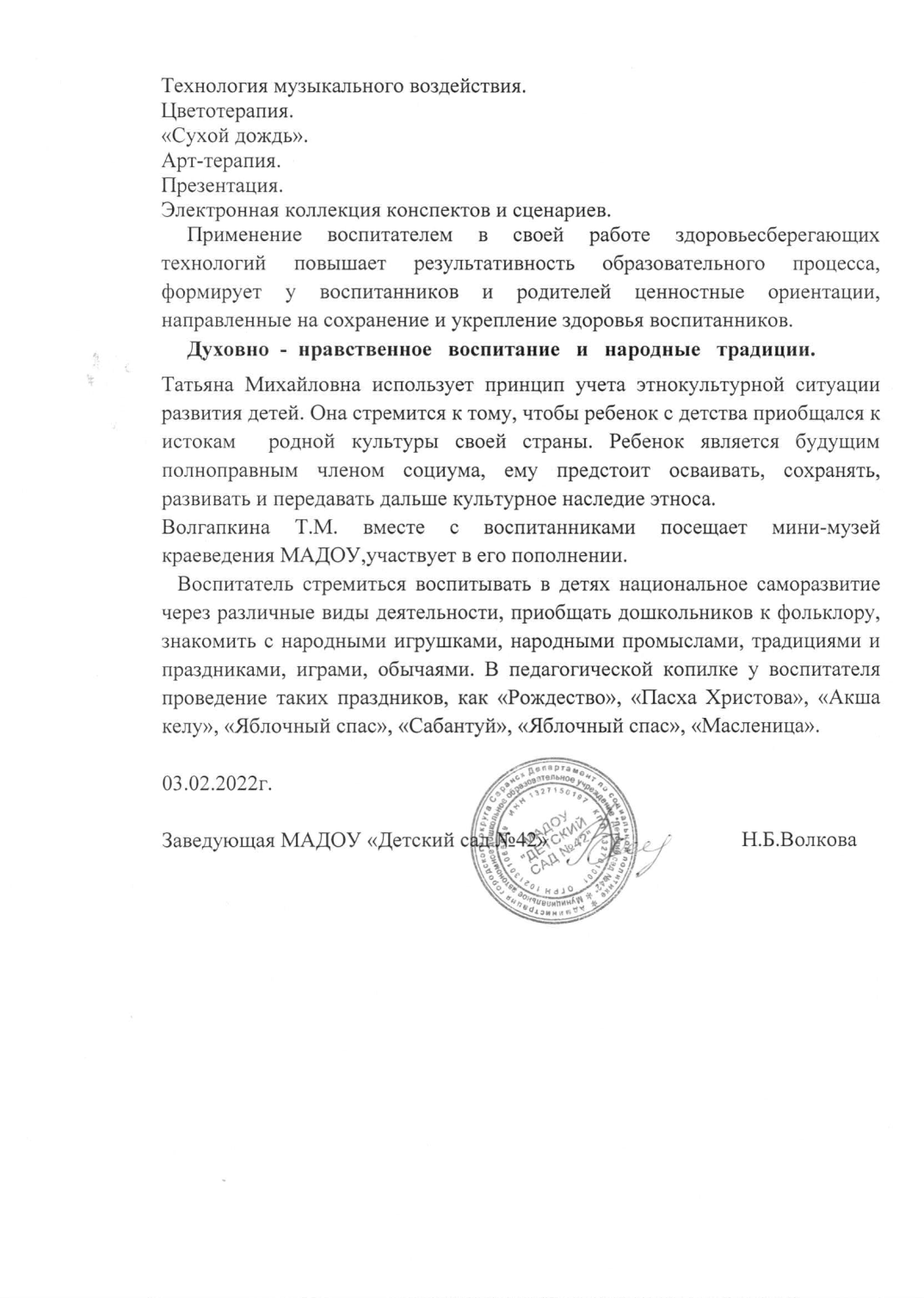 11. Качество взаимодействия с родителями
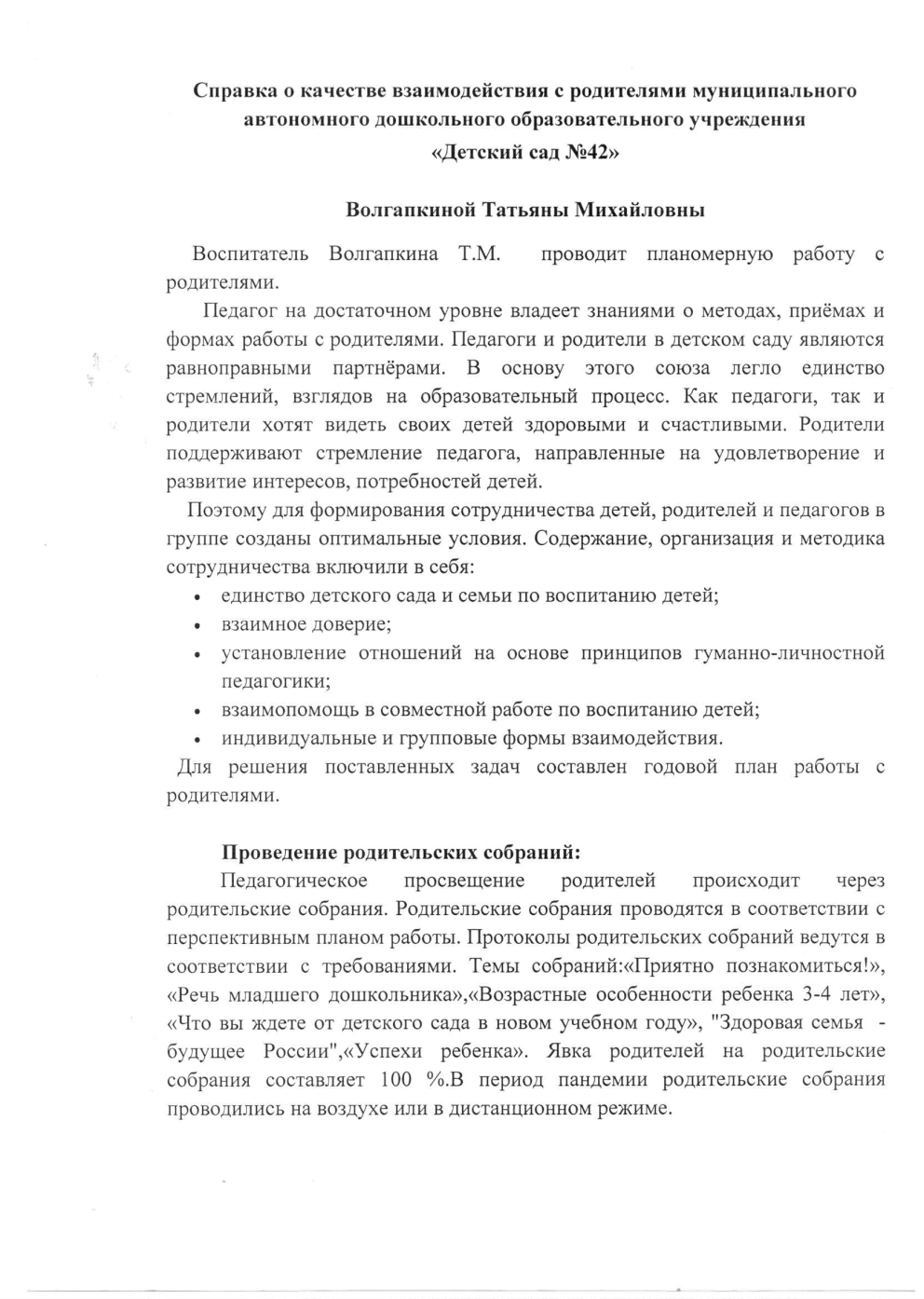 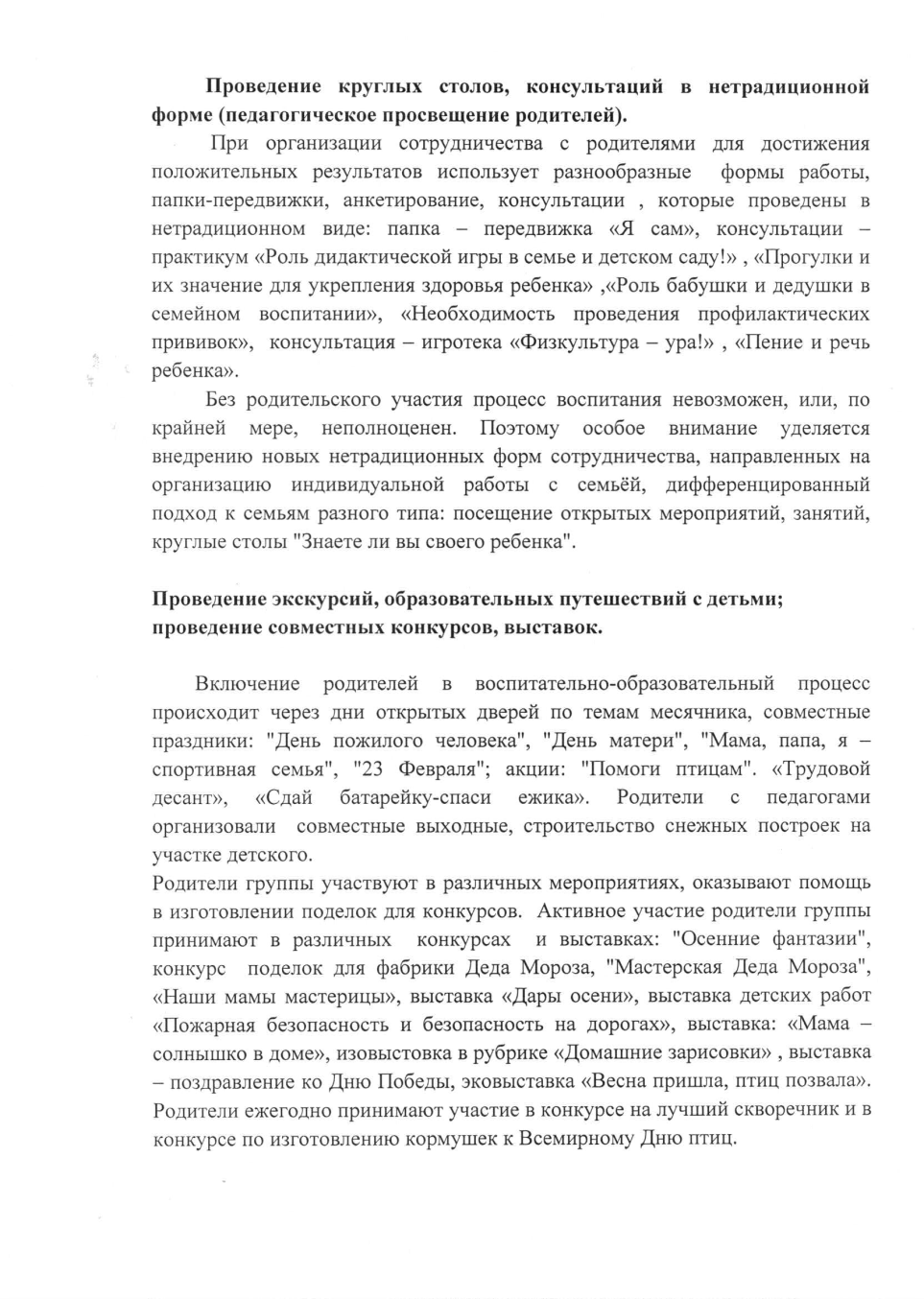 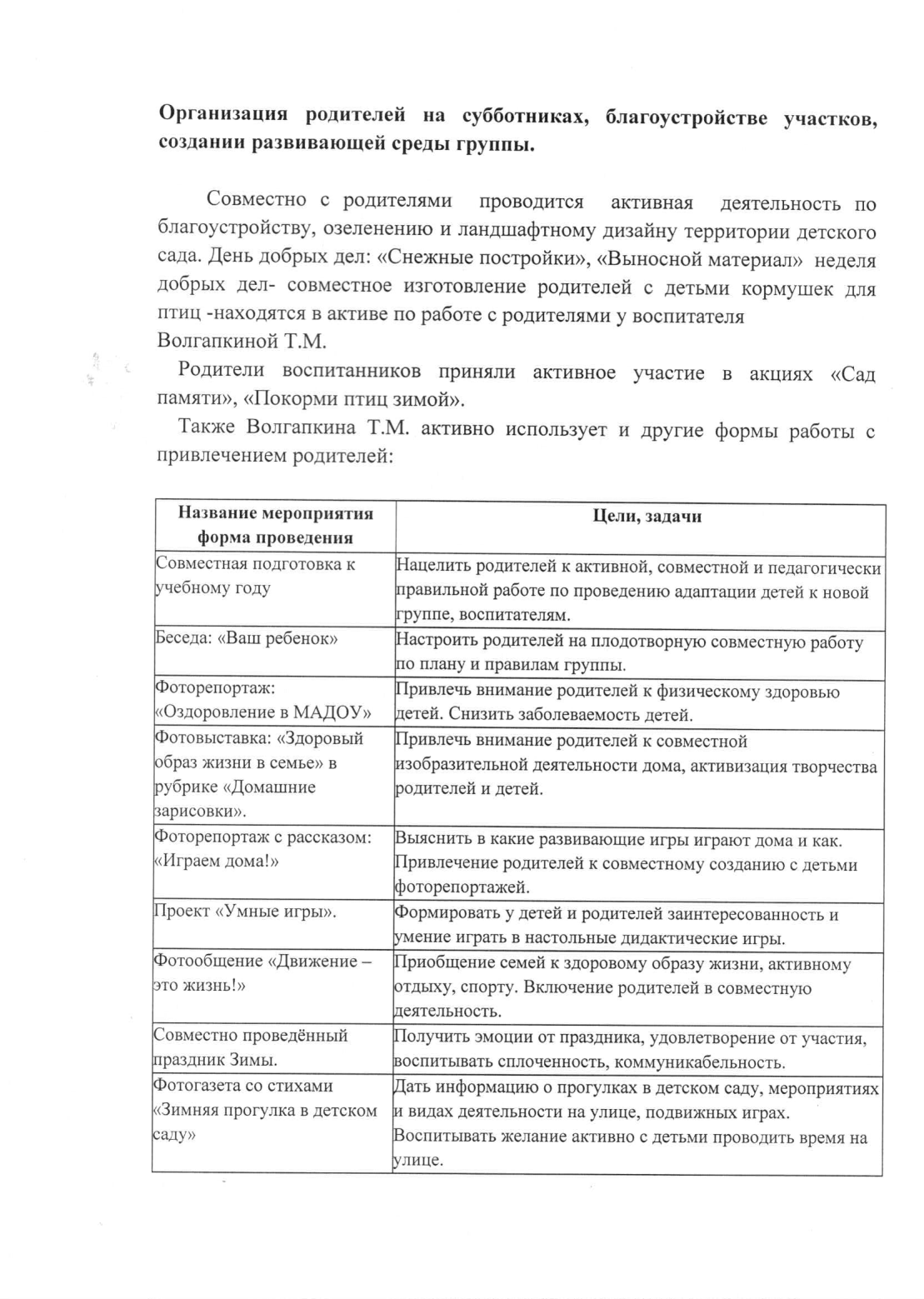 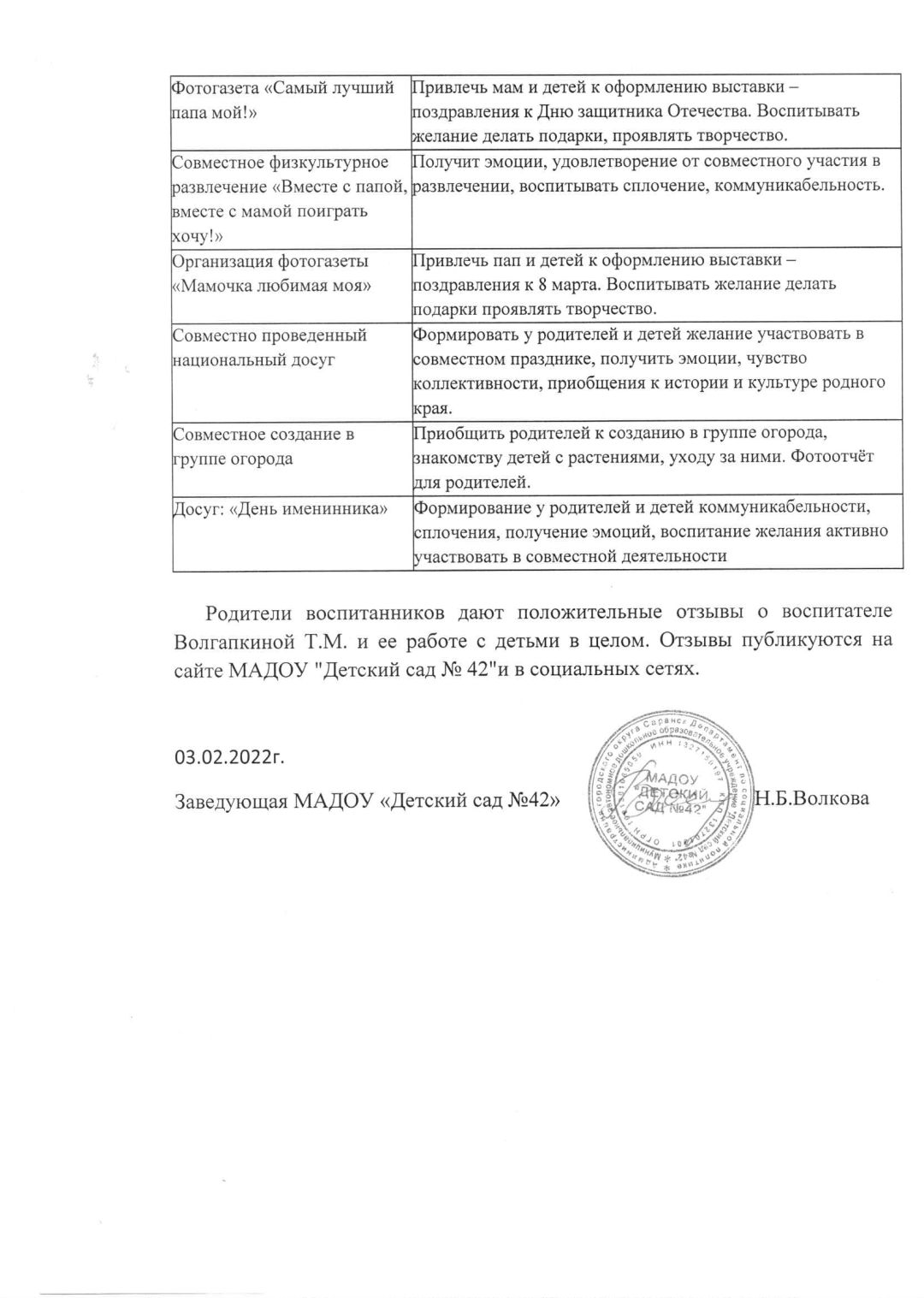 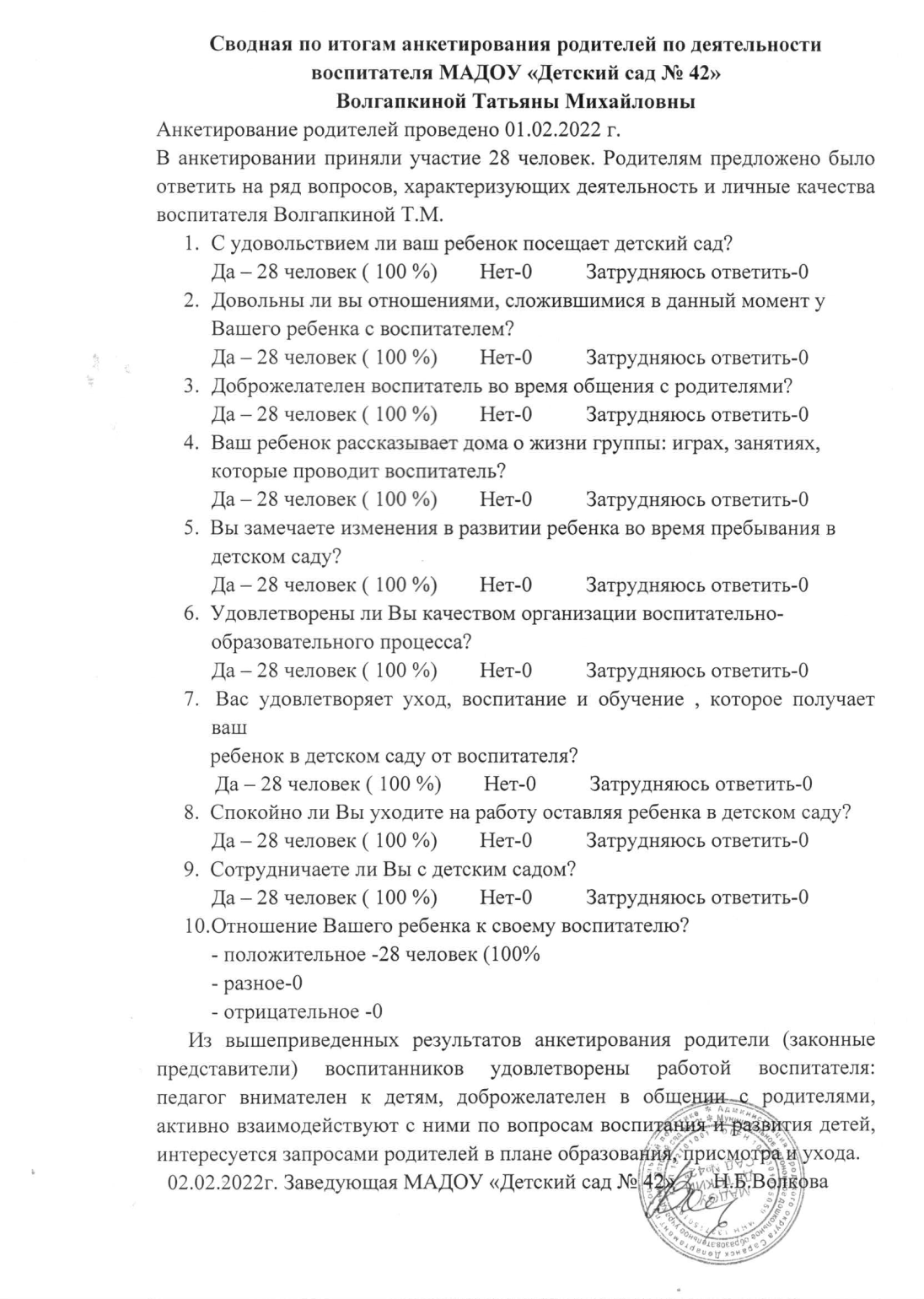 12. Работа с детьми из социально-неблагополучных семей
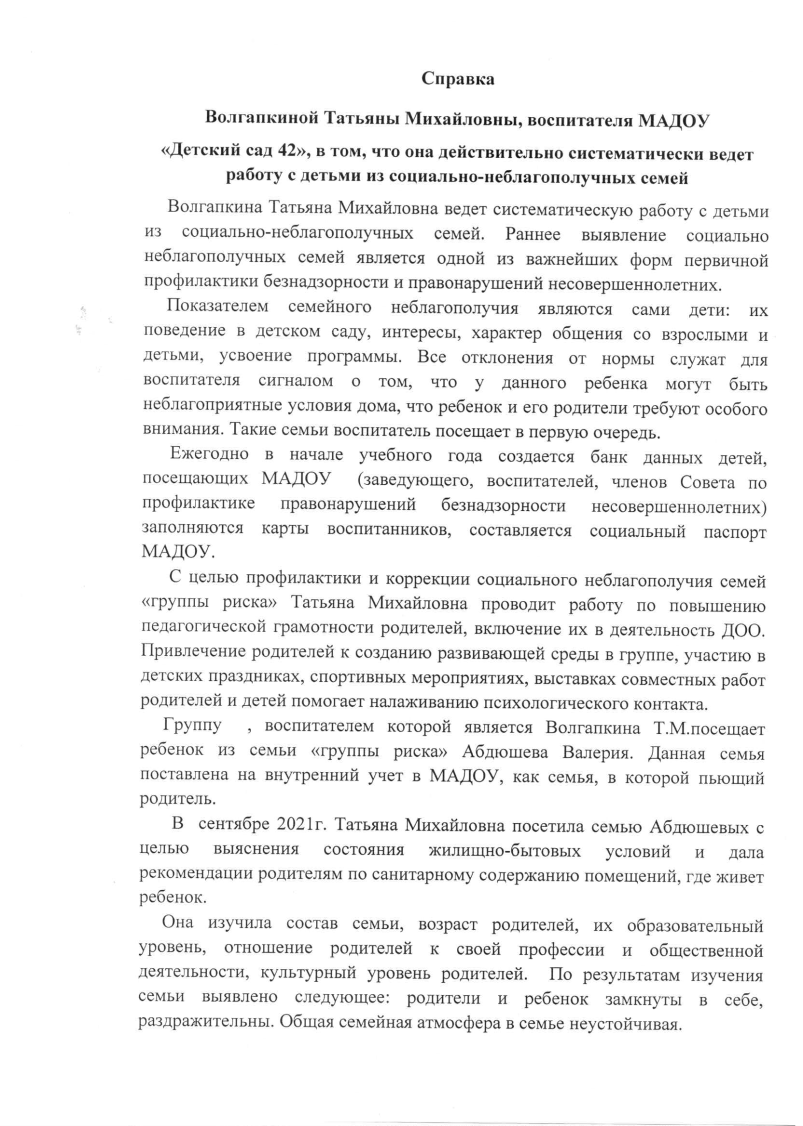 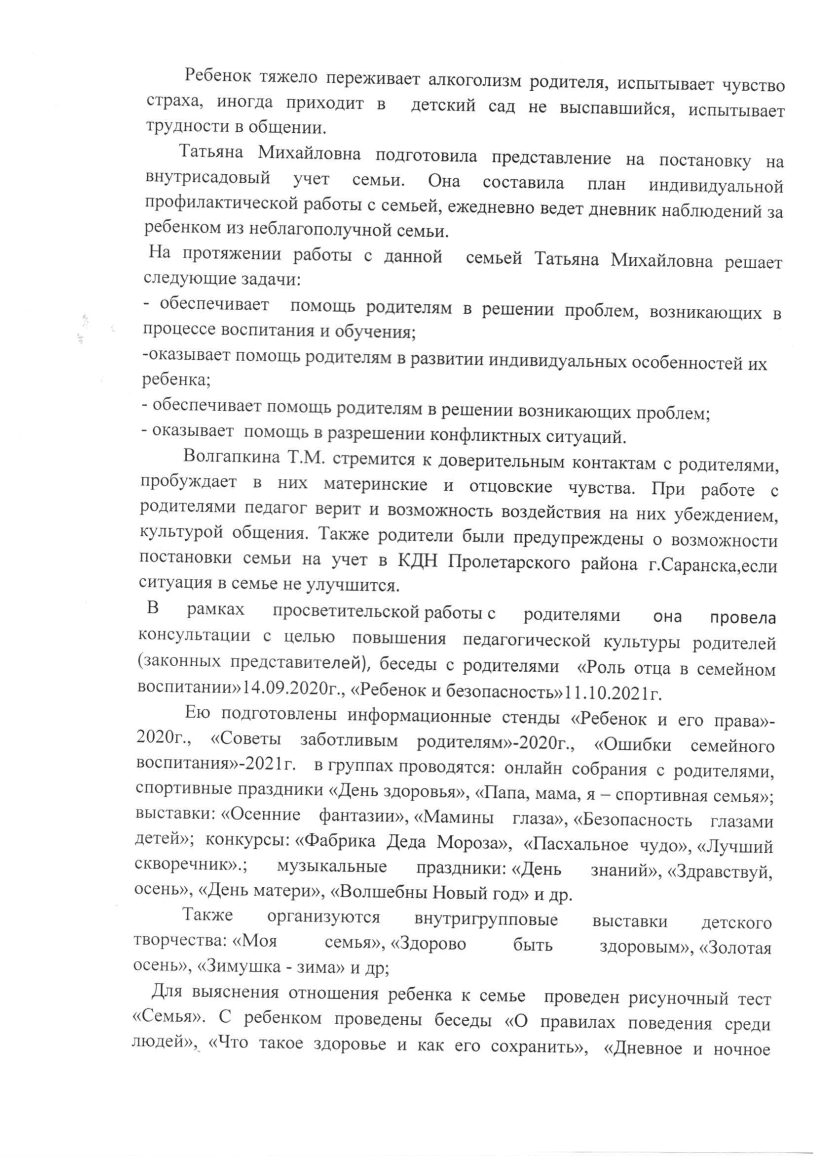 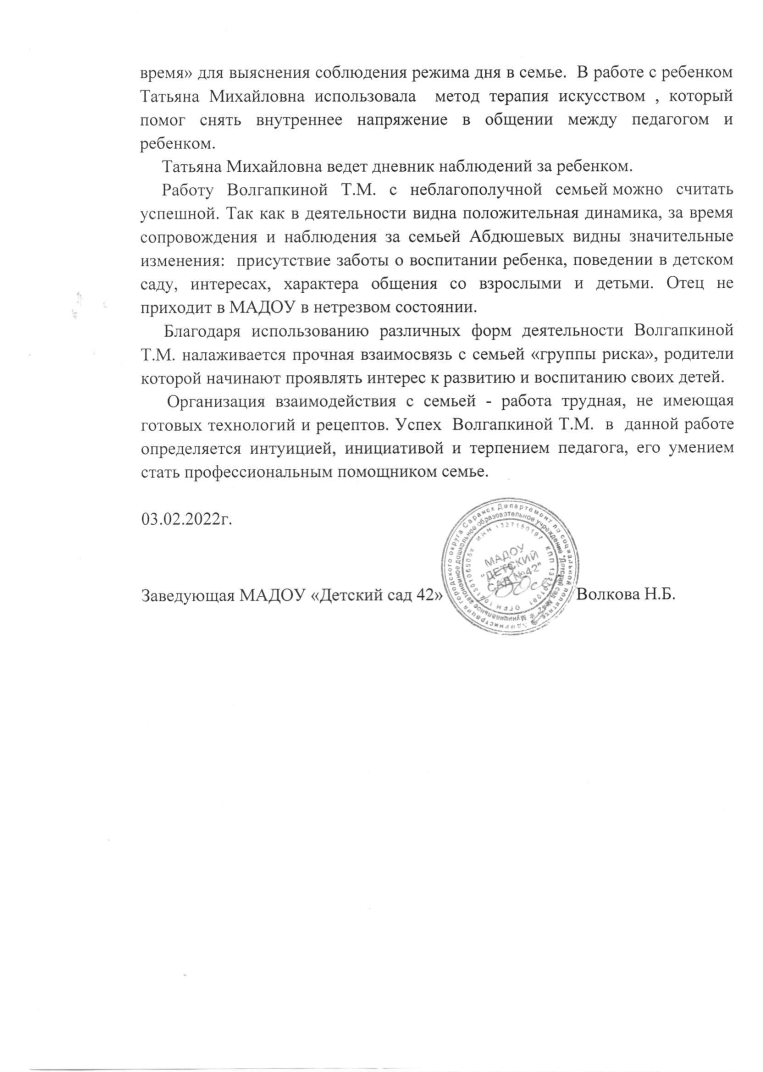 13. Участие педагога в профессиональных конкурсах
Портал сети интернет
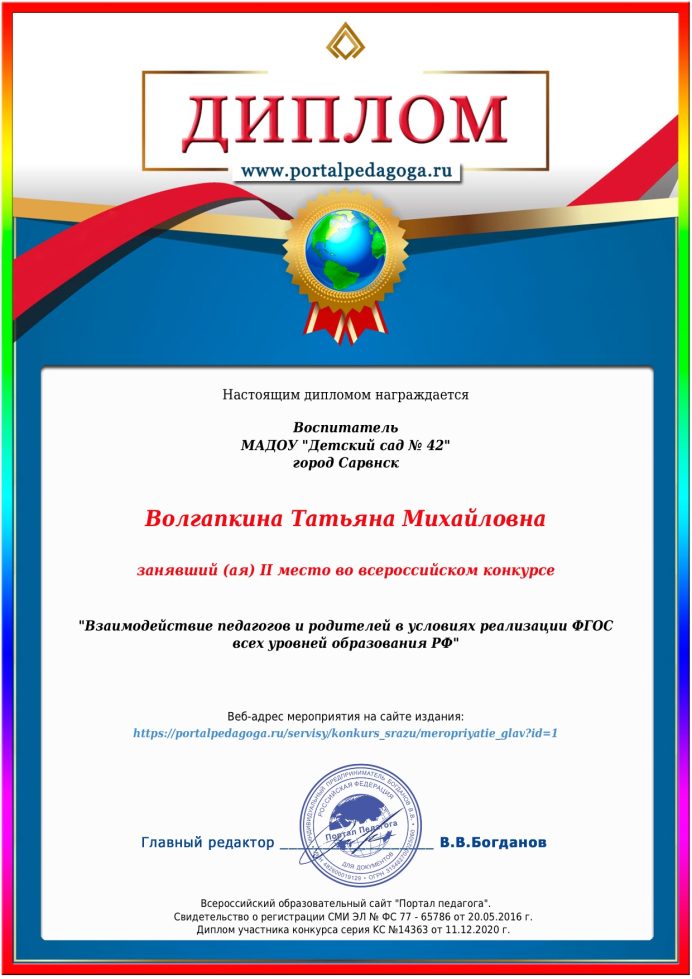 Муниципальный  уровень
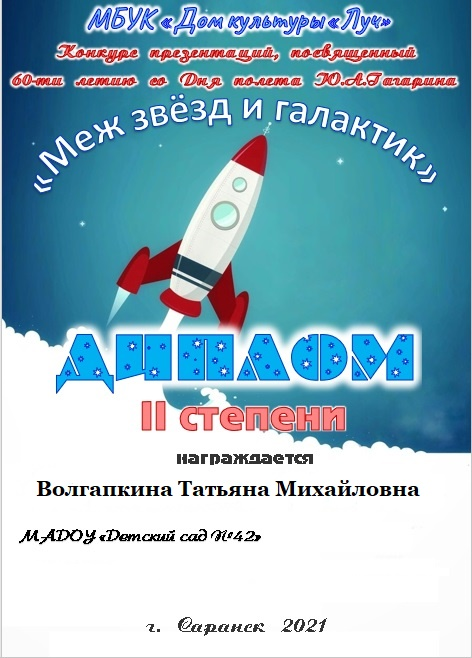 Республиканский  уровень
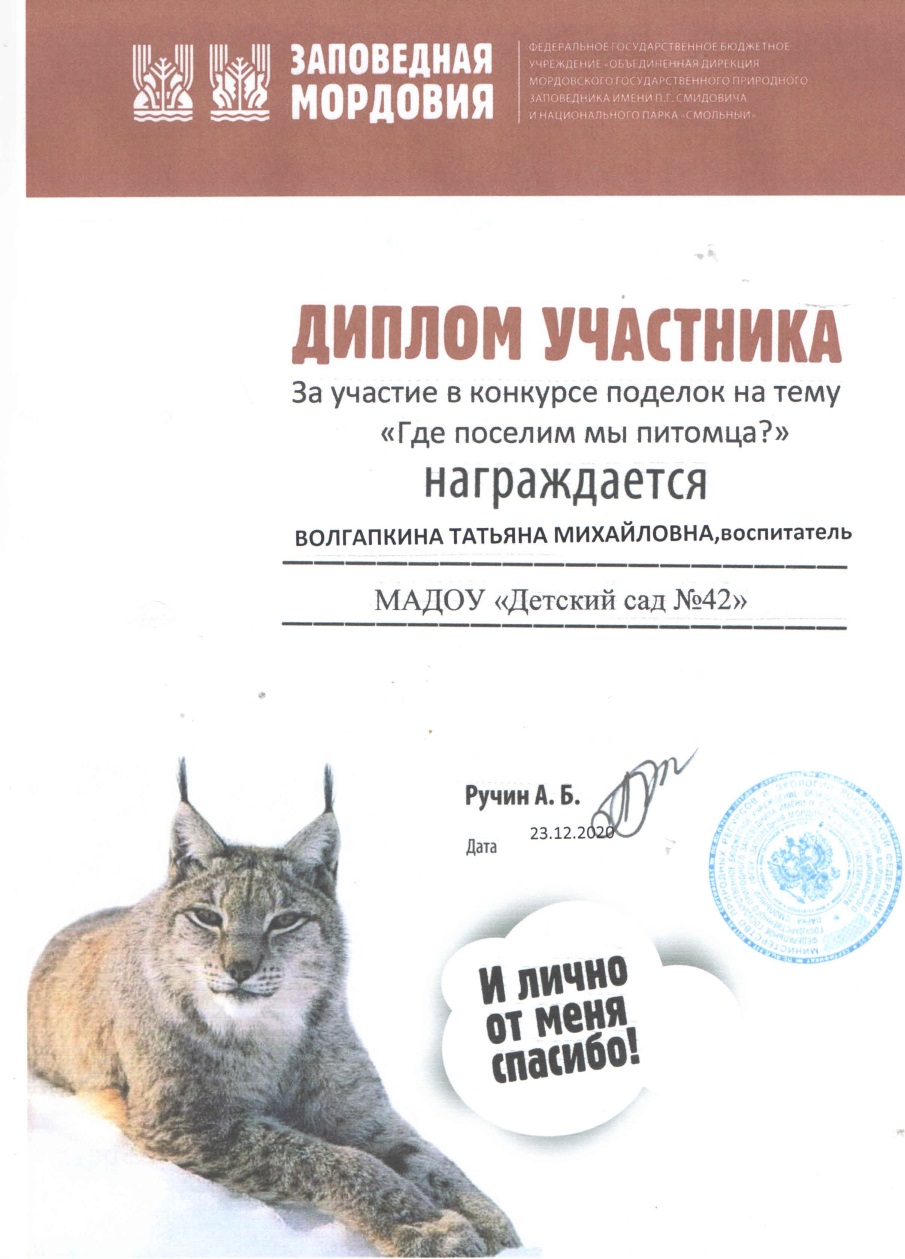 14. Награды и поощрения
Поощрения с различных сайтов и порталов сети Интернет
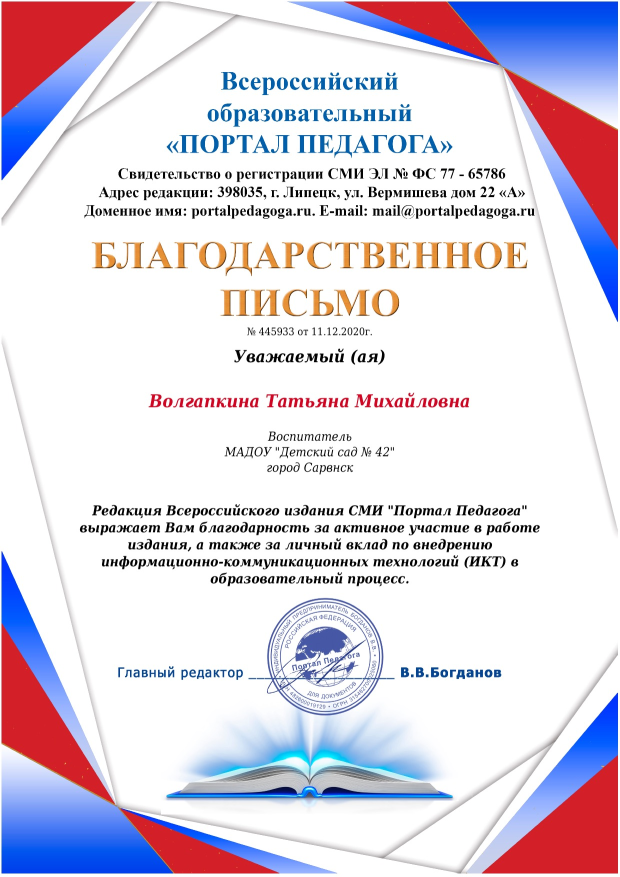 Поощрения муниципального уровня
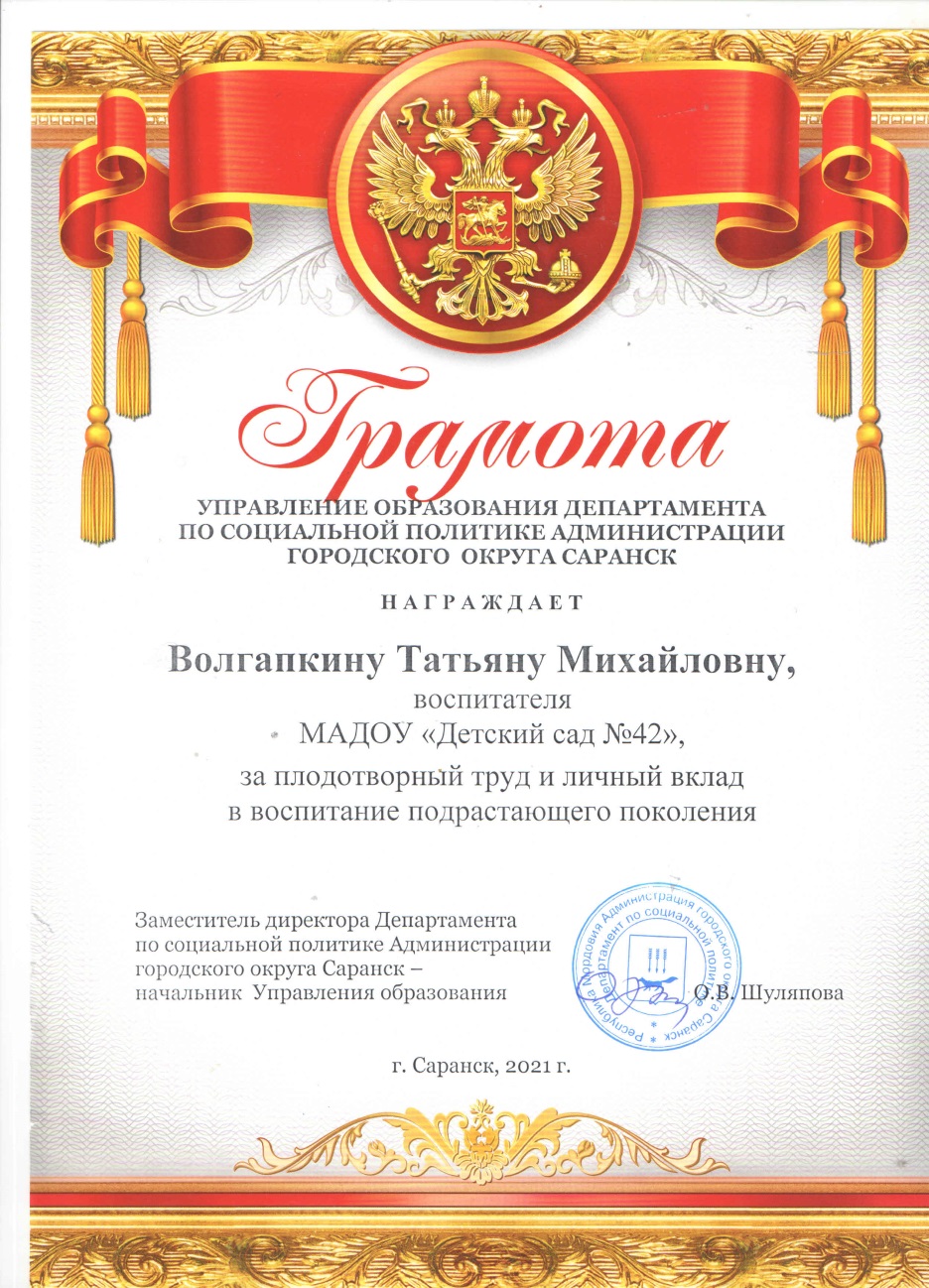 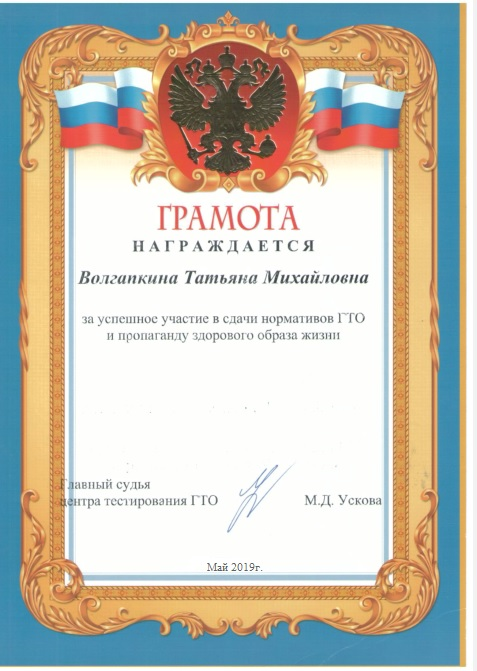 Поощрения республиканского уровня
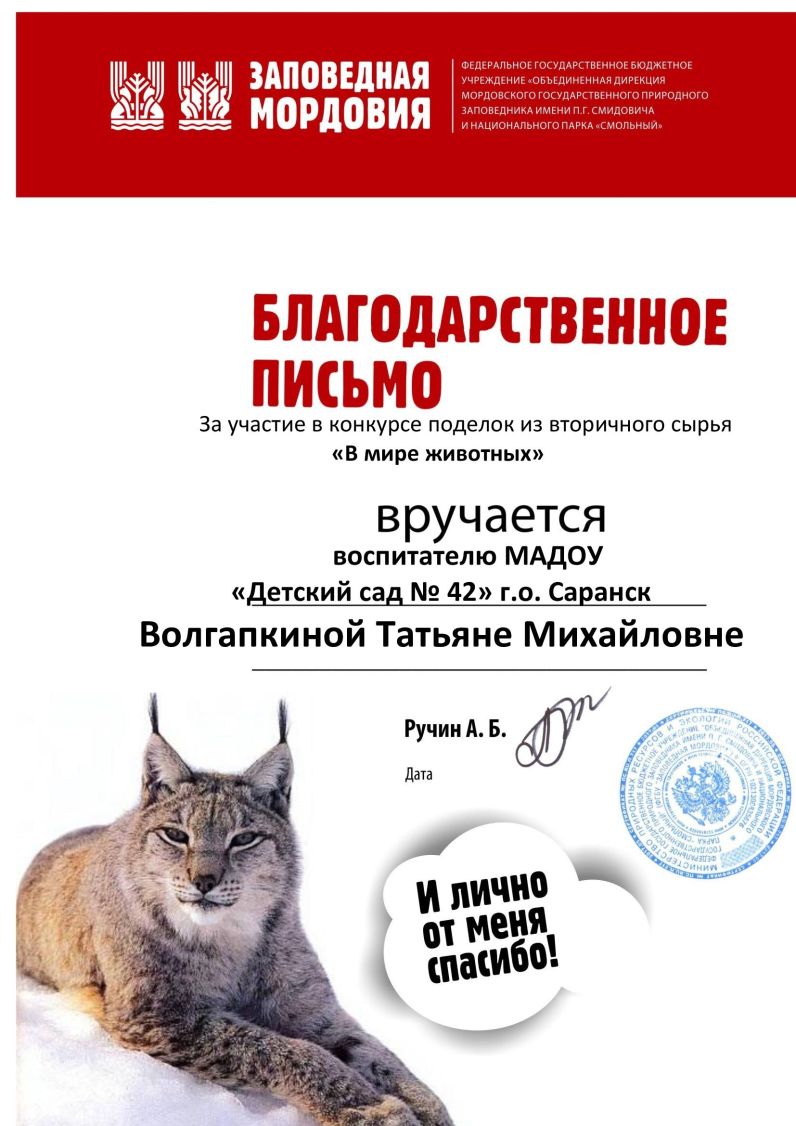 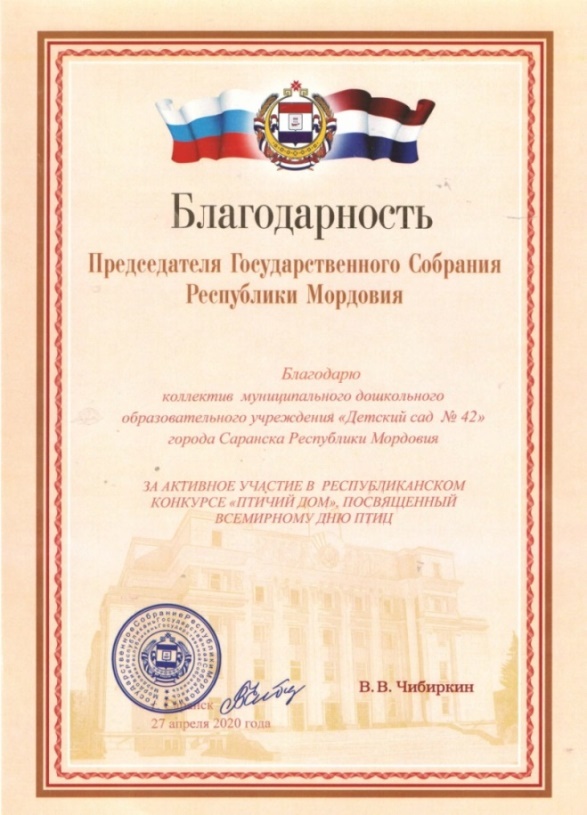 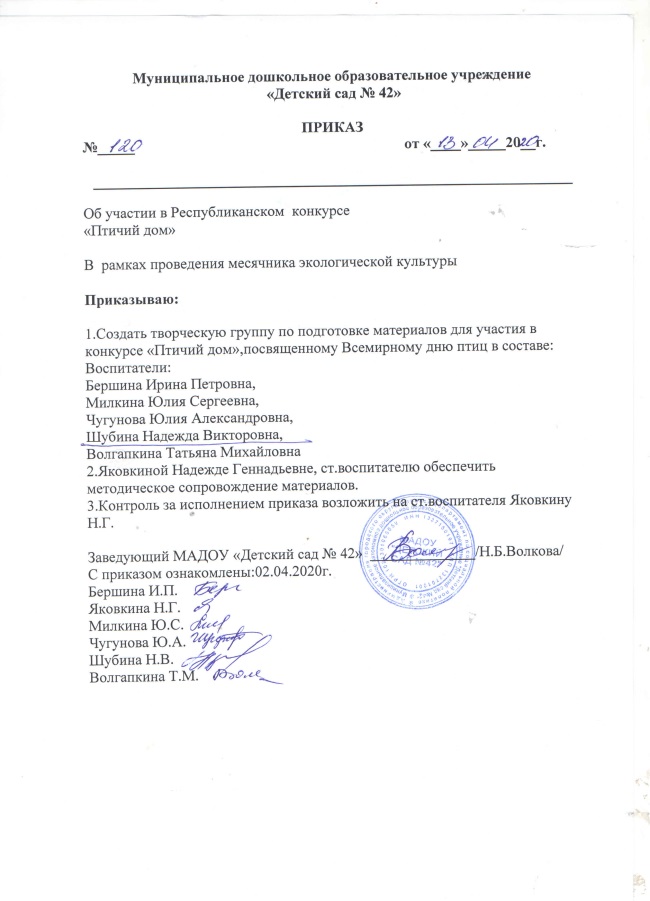